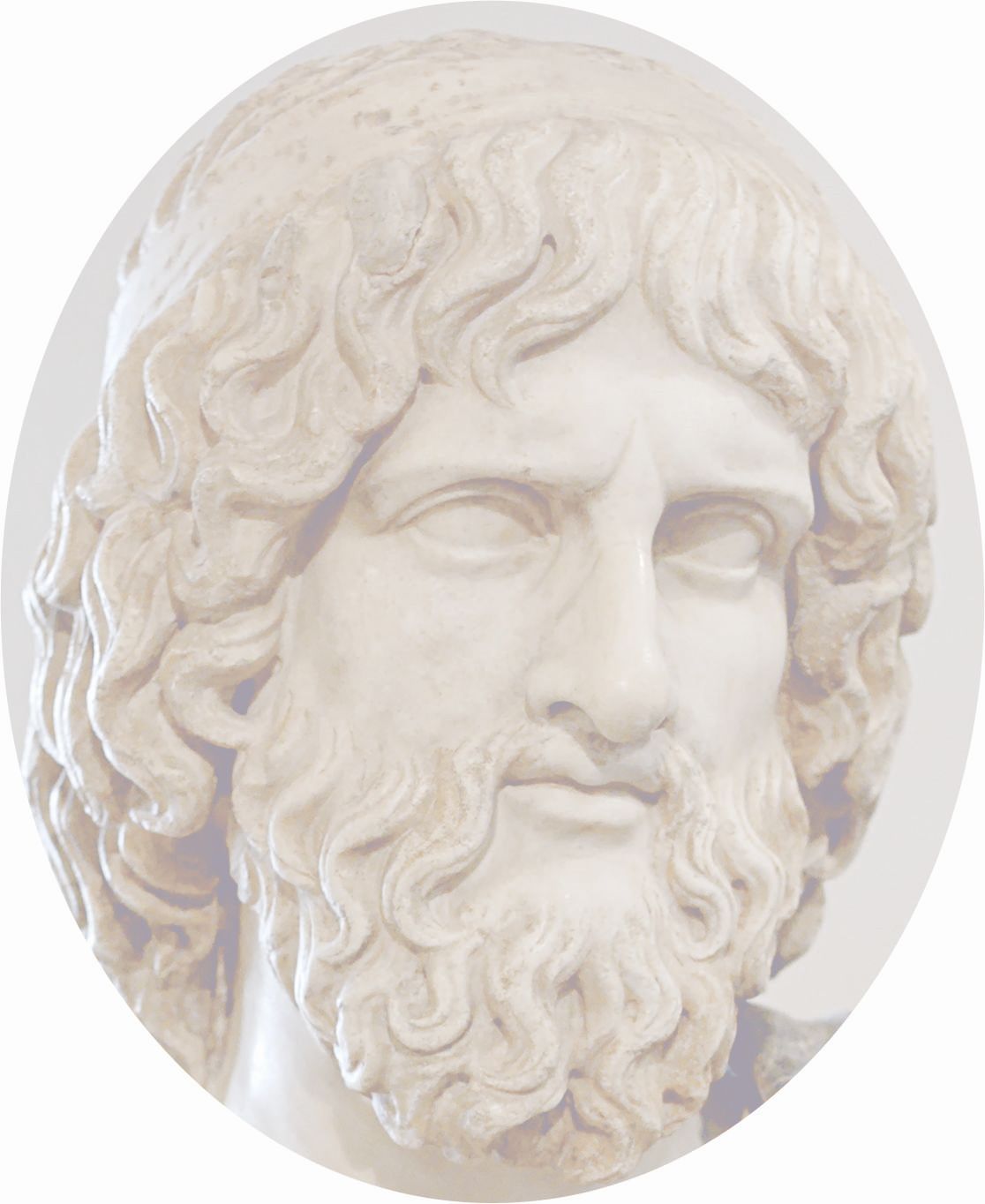 Beamline Upgrade
for
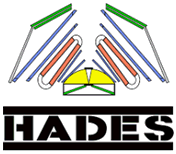 in behalf of BEA, 
OPE, TRI, VAC, 
ENG Department 
and many others
 involved in this
 improvment
Beata Walasek-Höhne
High Acceptance Di-Electron Spectrometer
The HADES experiment poses two questions:

 „What does the quark-antiquark cloud look like?” 

“Why is it there?”
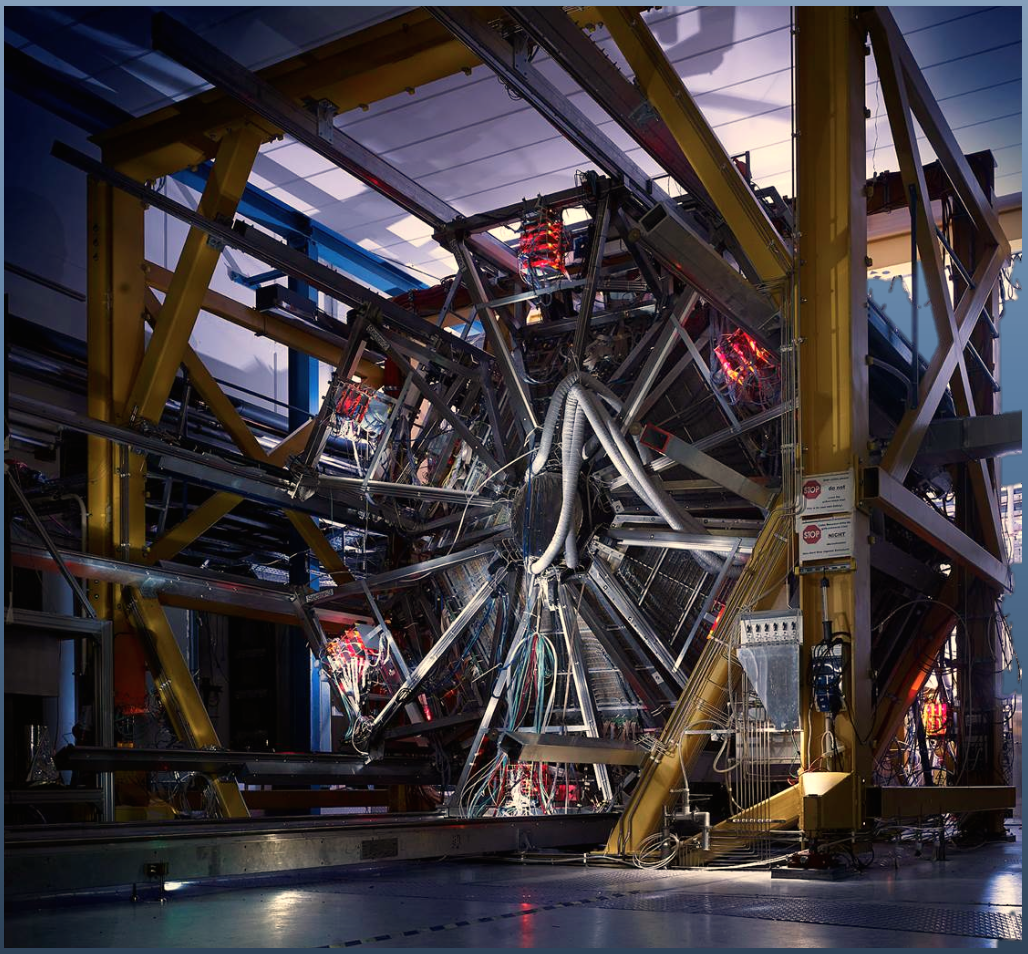 HADES comprises of six identical detector systems arranged as the segments of a circle. 

This setup enables the detection of the majority of the particles produced during a collision in the target.
https://www-hades.gsi.de/
Motivation
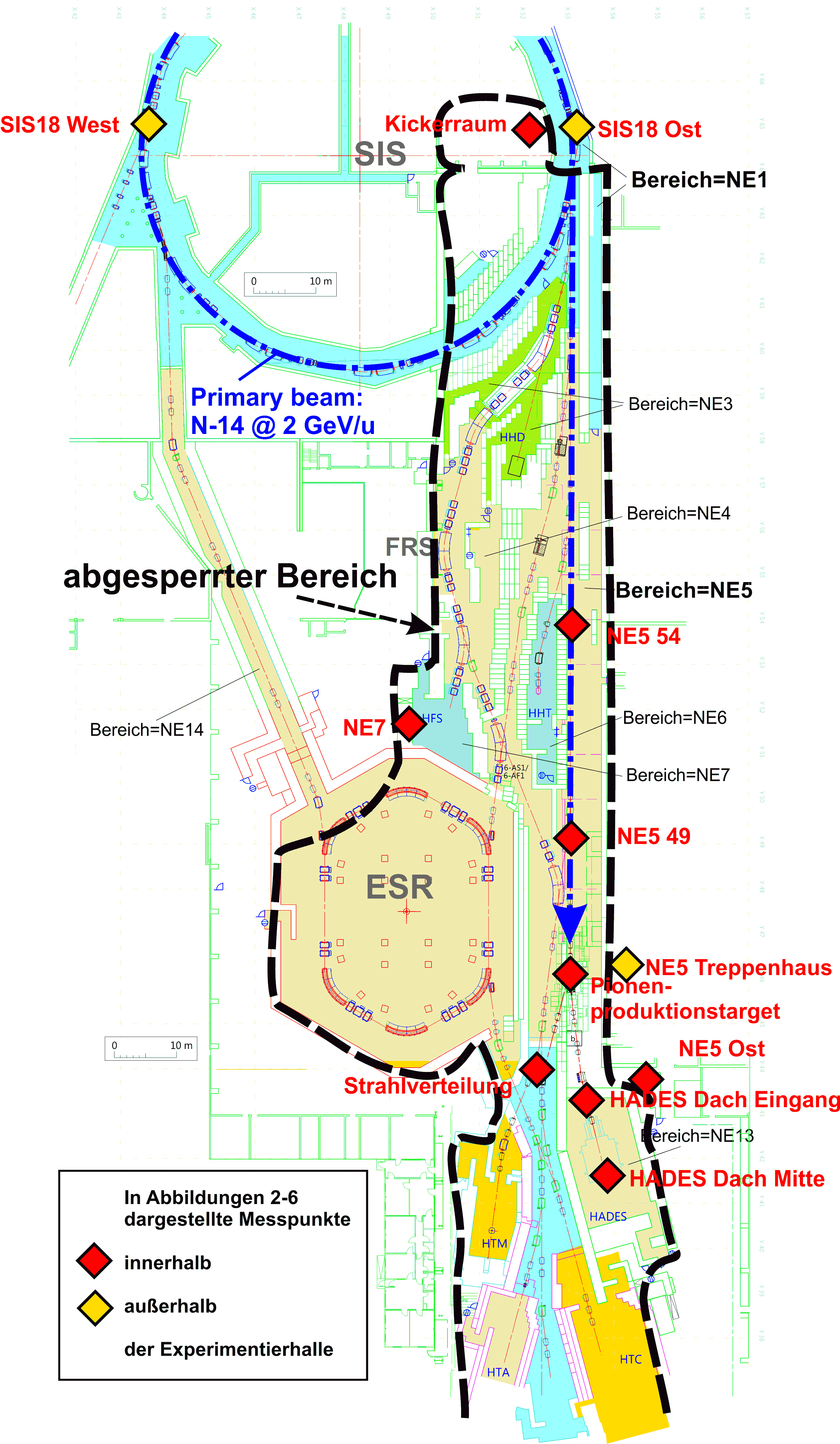 Higher statistics is required
improve transmission
improve spill structure
NE5_Aktivitätsmessungen_07.06.11_08.07.14
Beamline
The beamline lies completely within NE-5 area
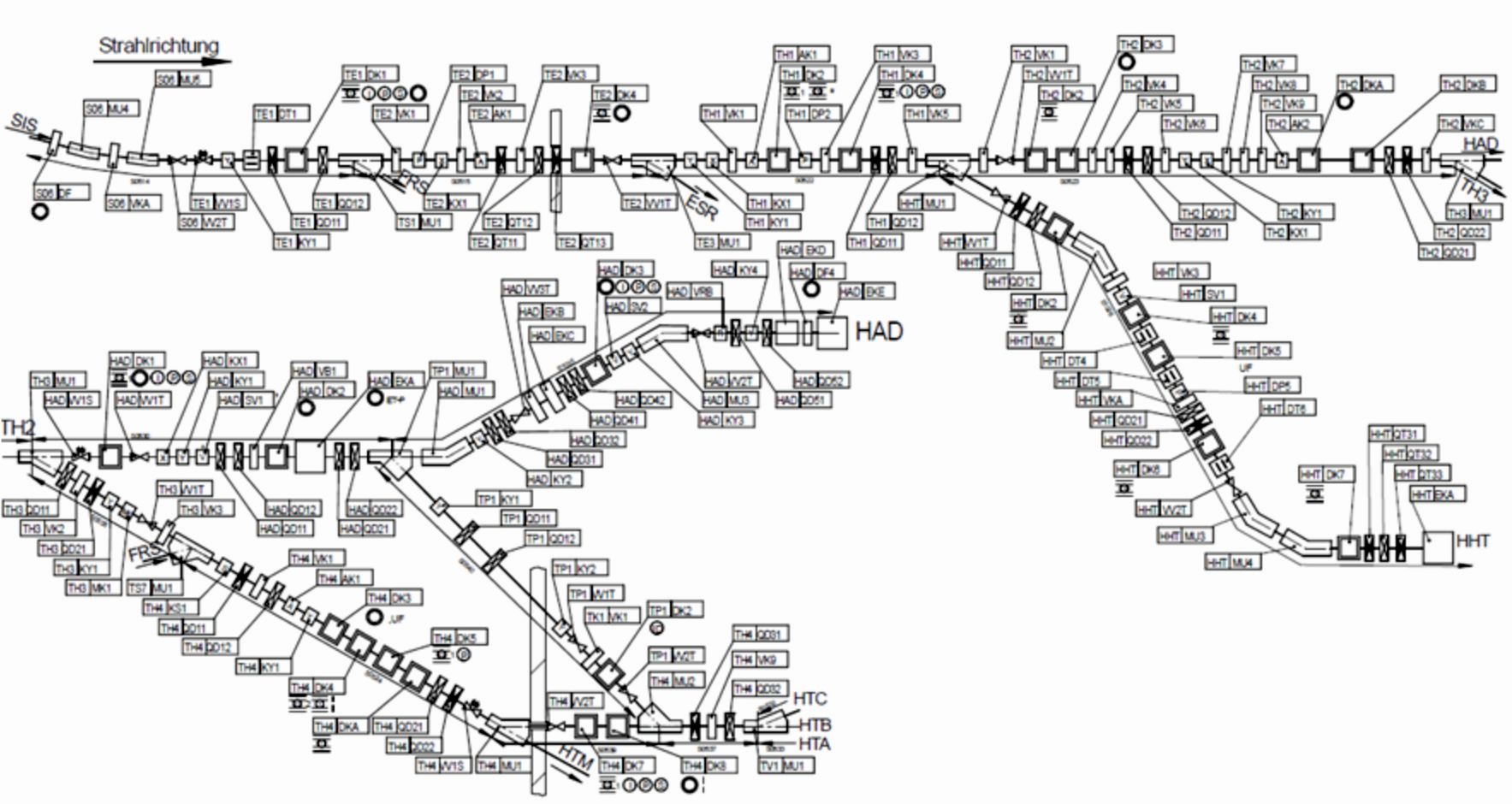 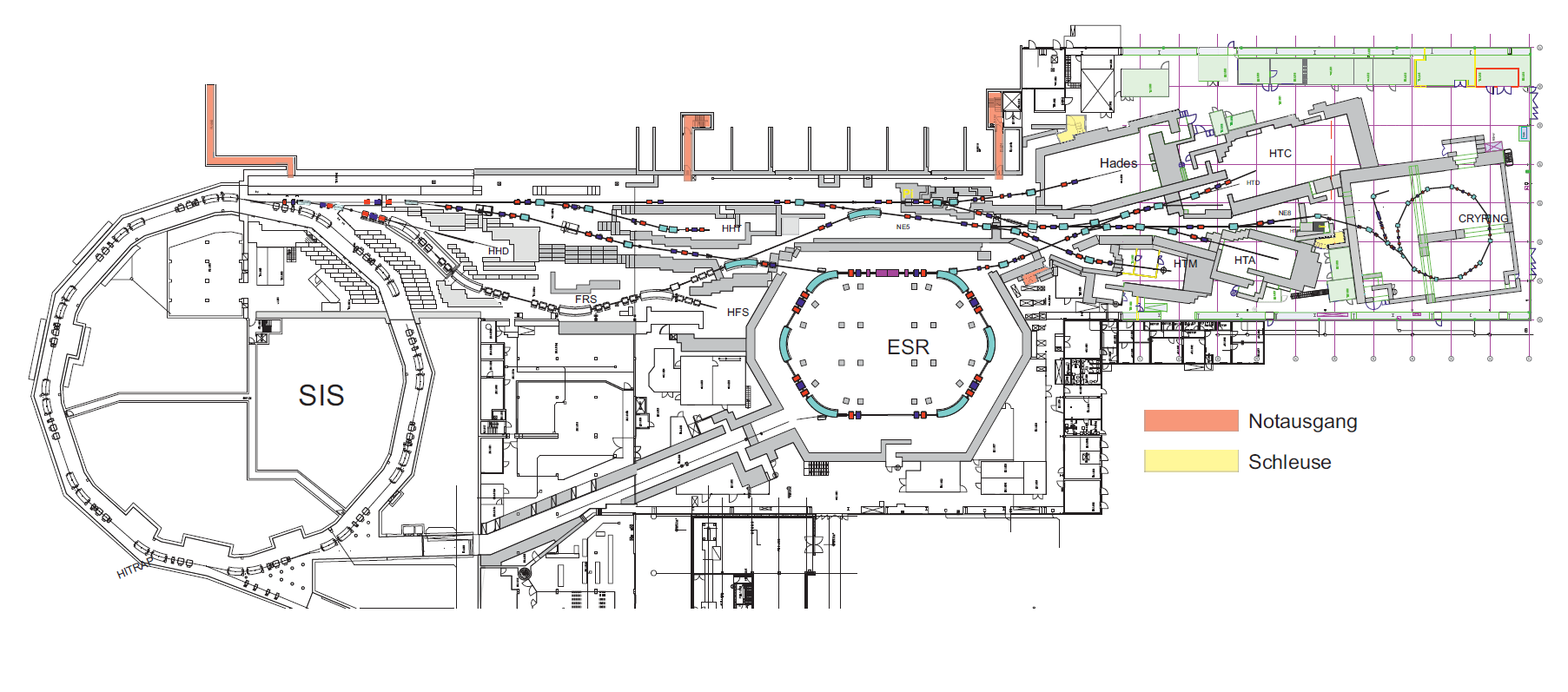 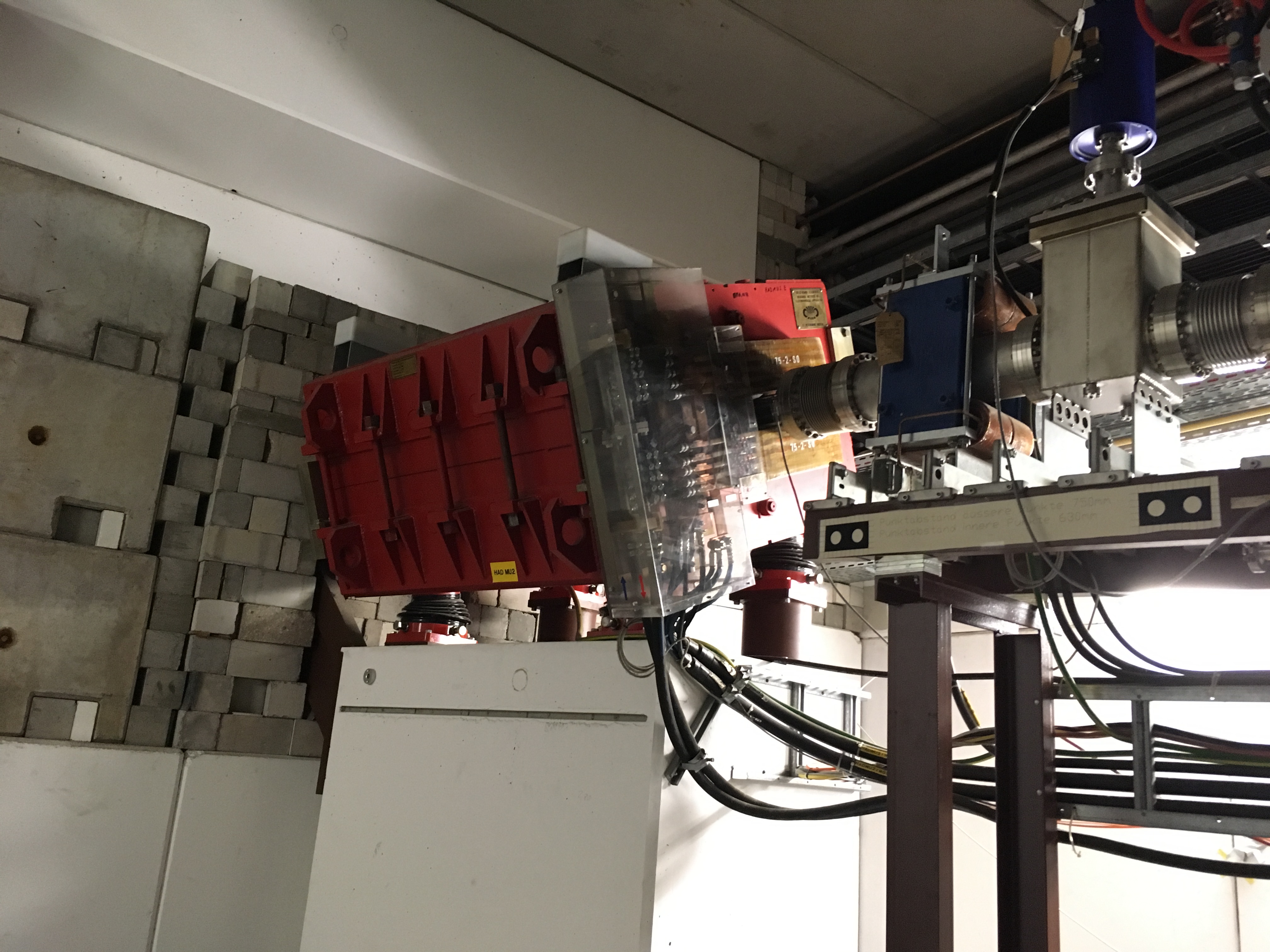 GHADMU2
two of the dipole magnets  (GHADMU1 and GHADMU2) 
are rotated around beam axis
Beamline
The beamline lies completely within NE-5 area
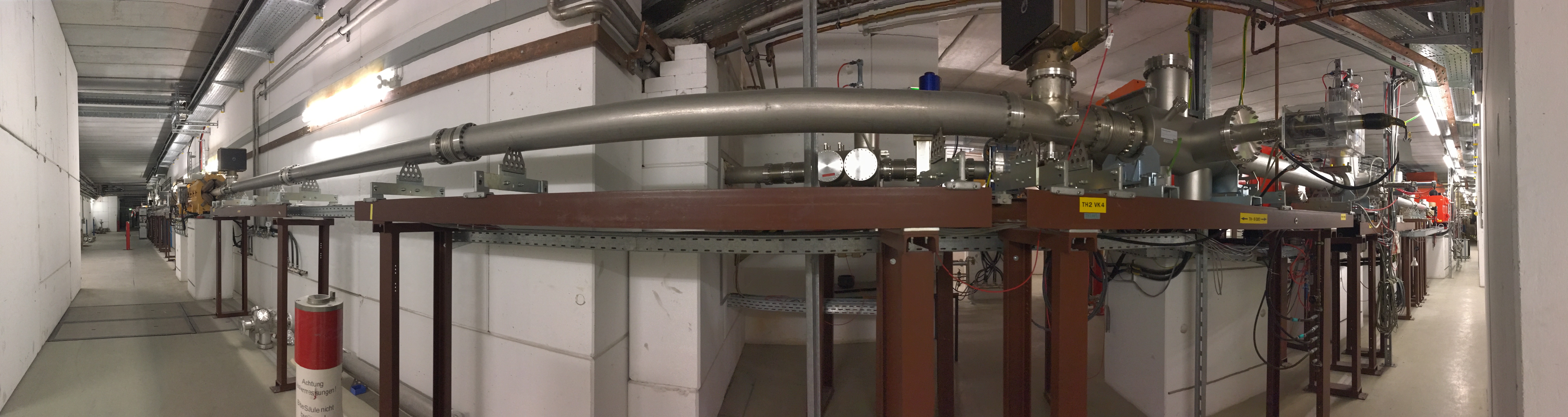 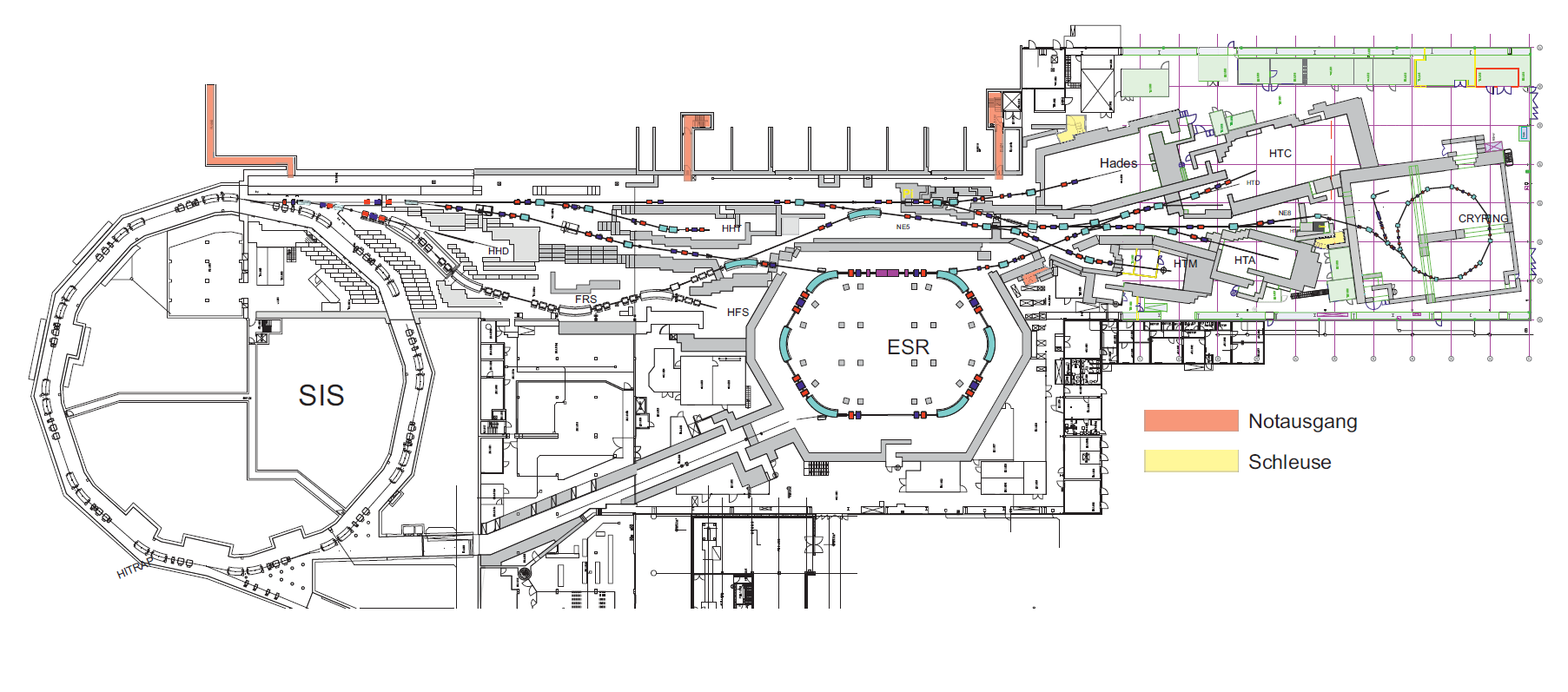 NE-5 area
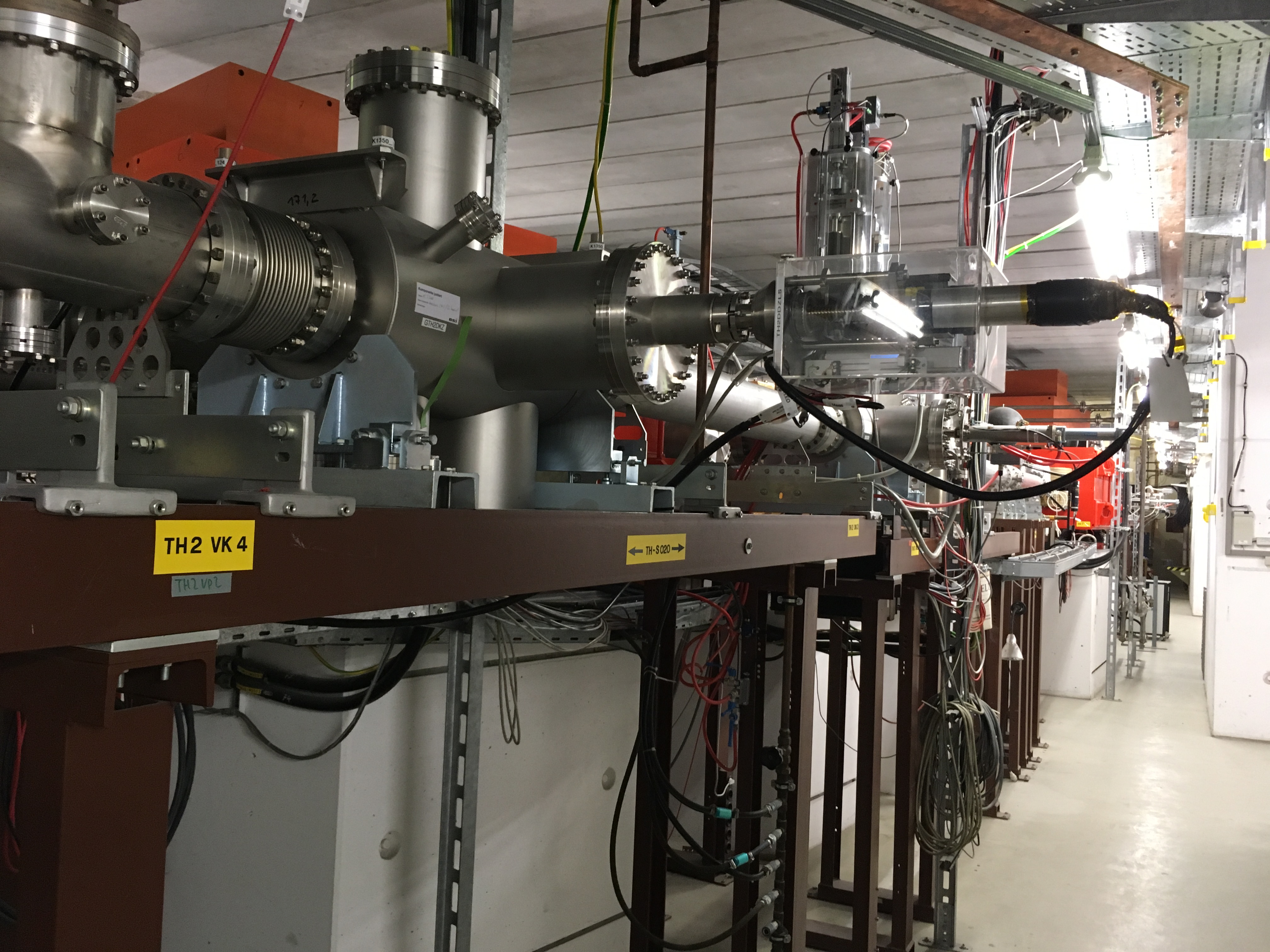 TH2 diagnostic chambers
Beamline
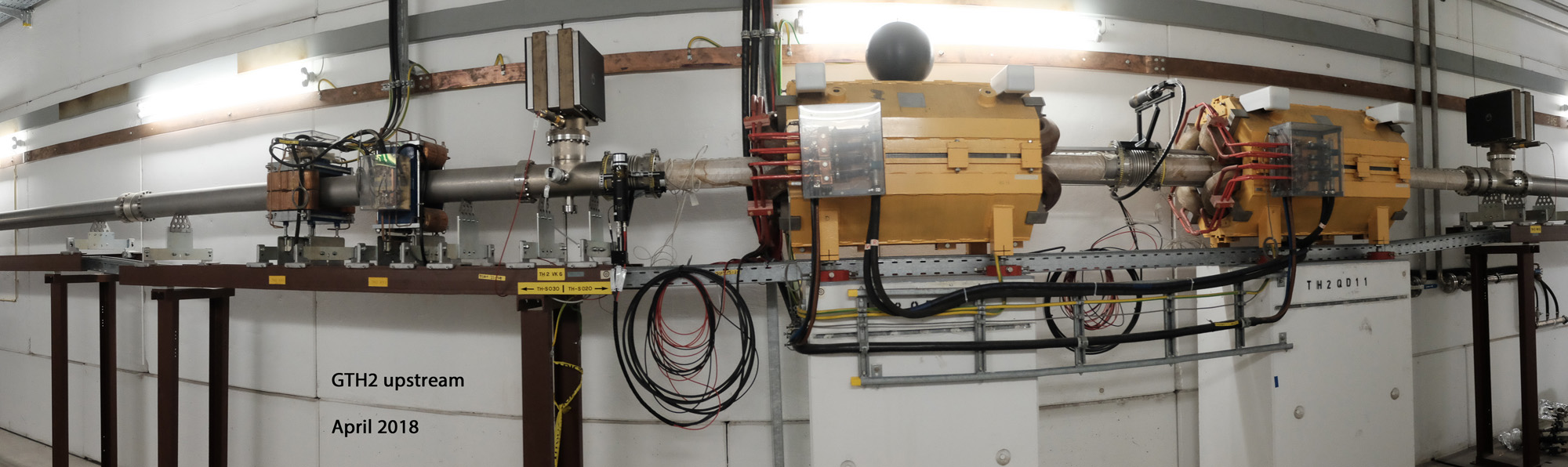 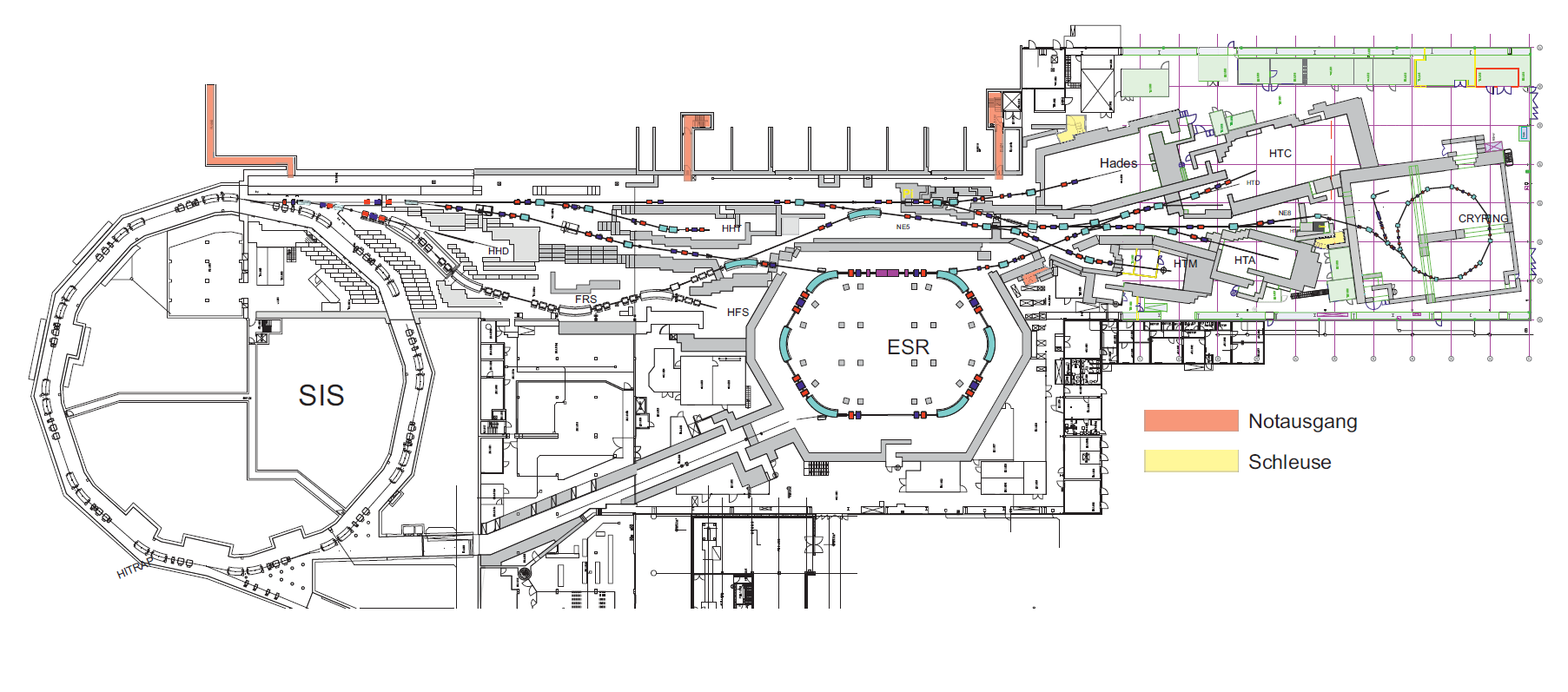 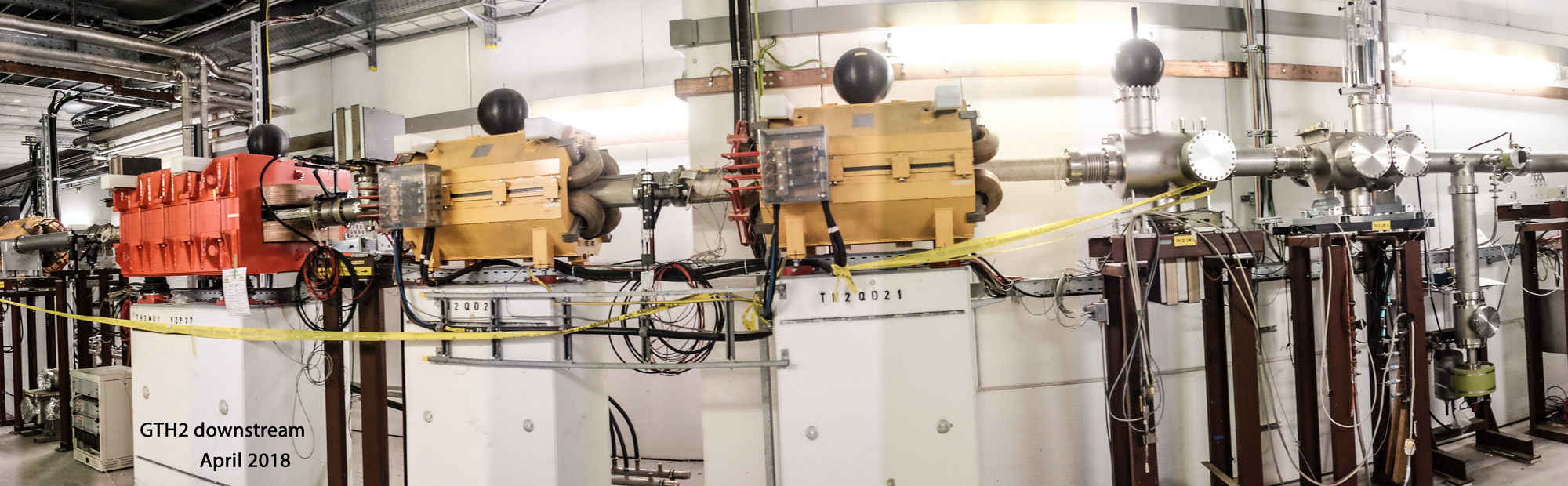 Beamline
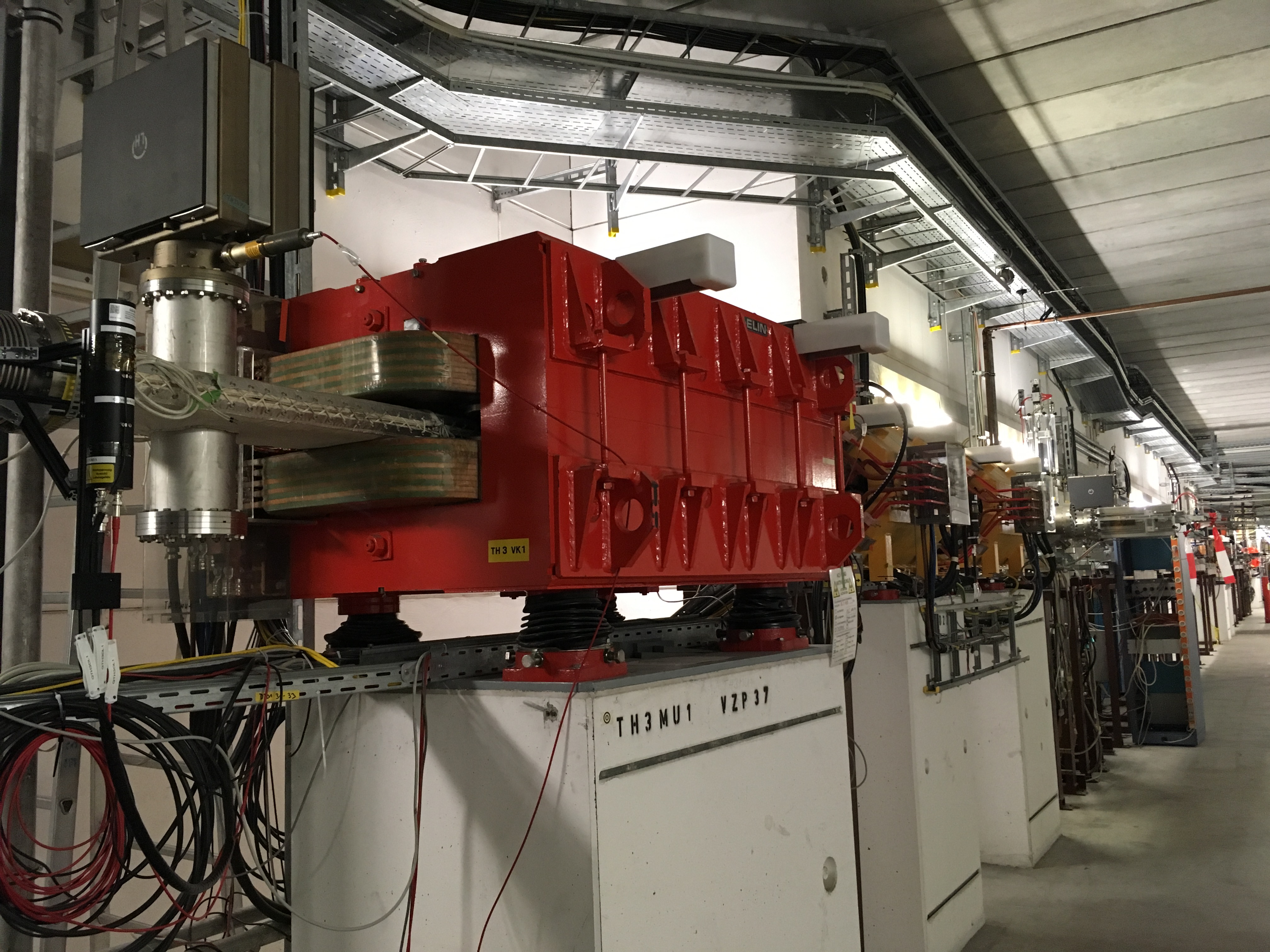 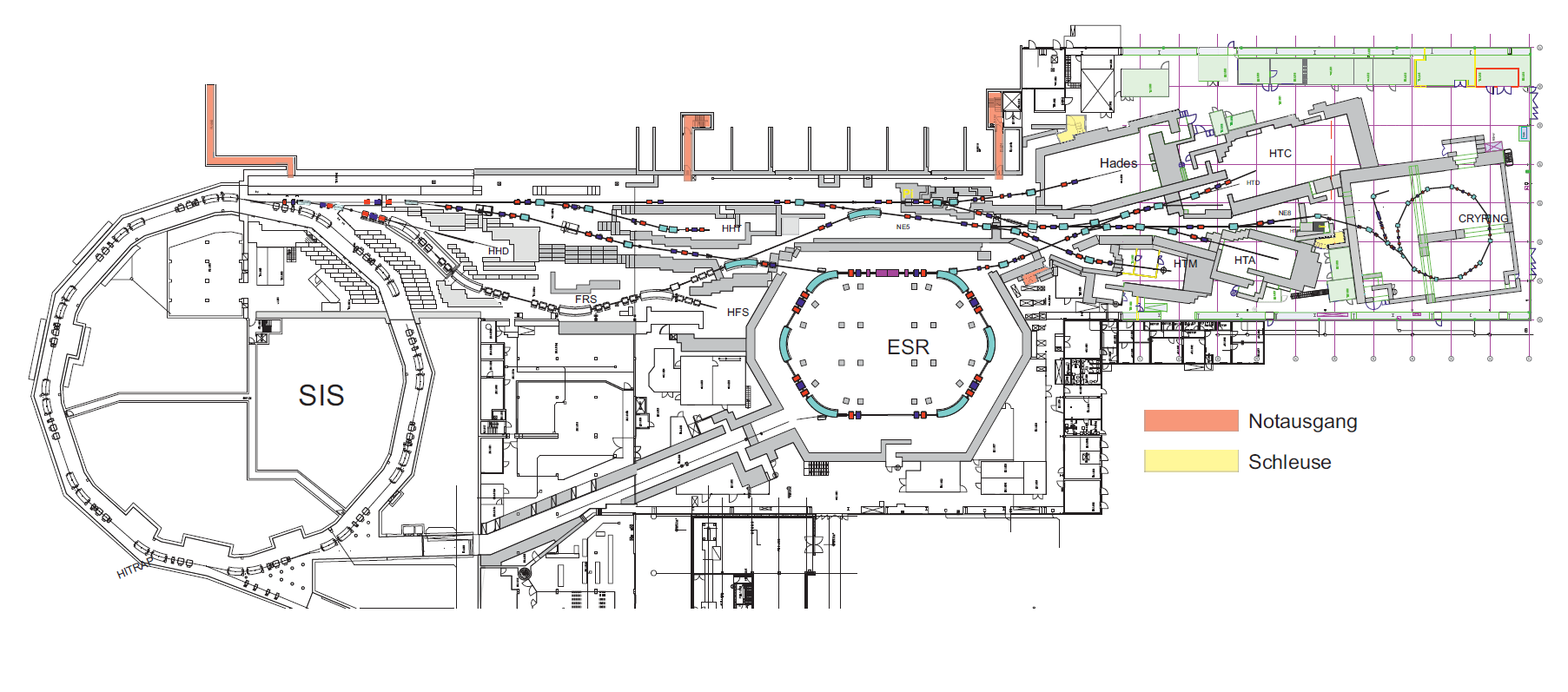 GTH3MU1
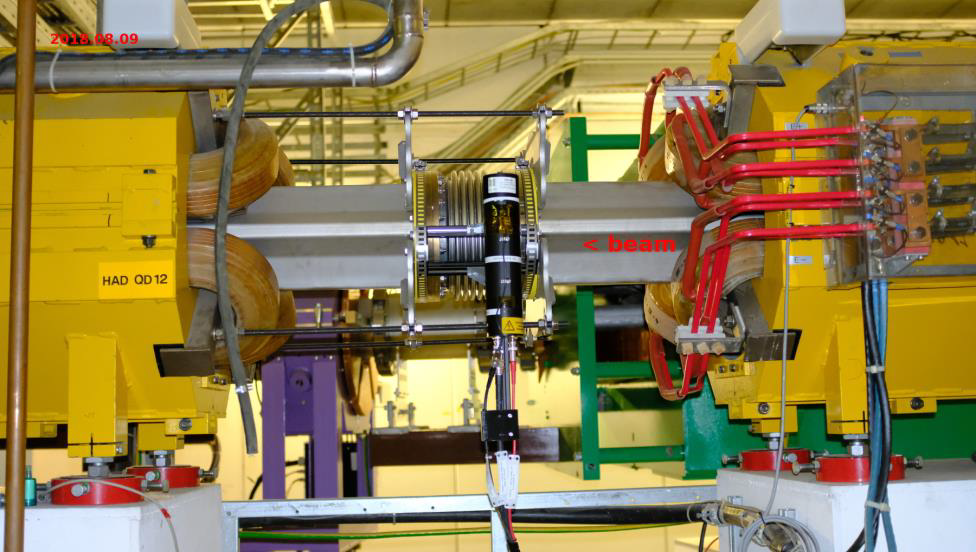 GHADQD12
Beamline
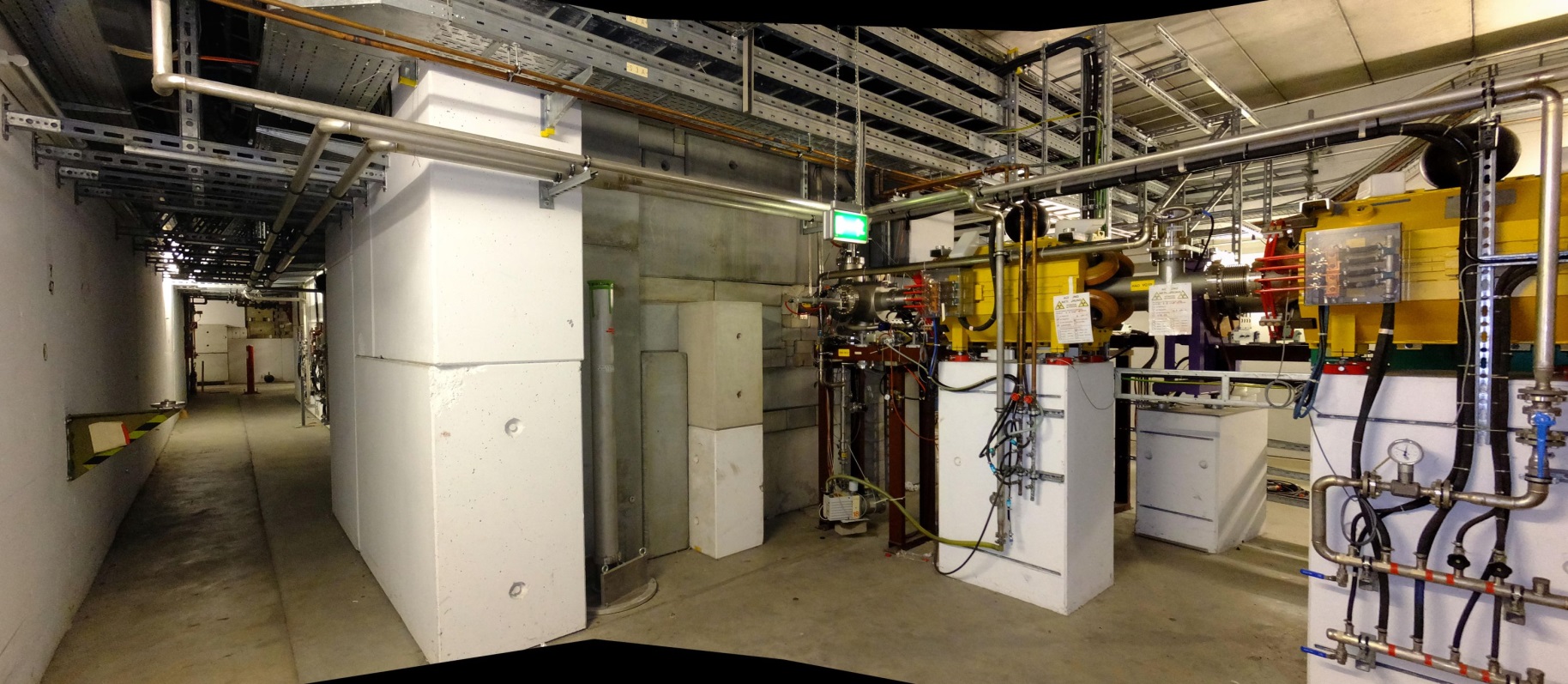 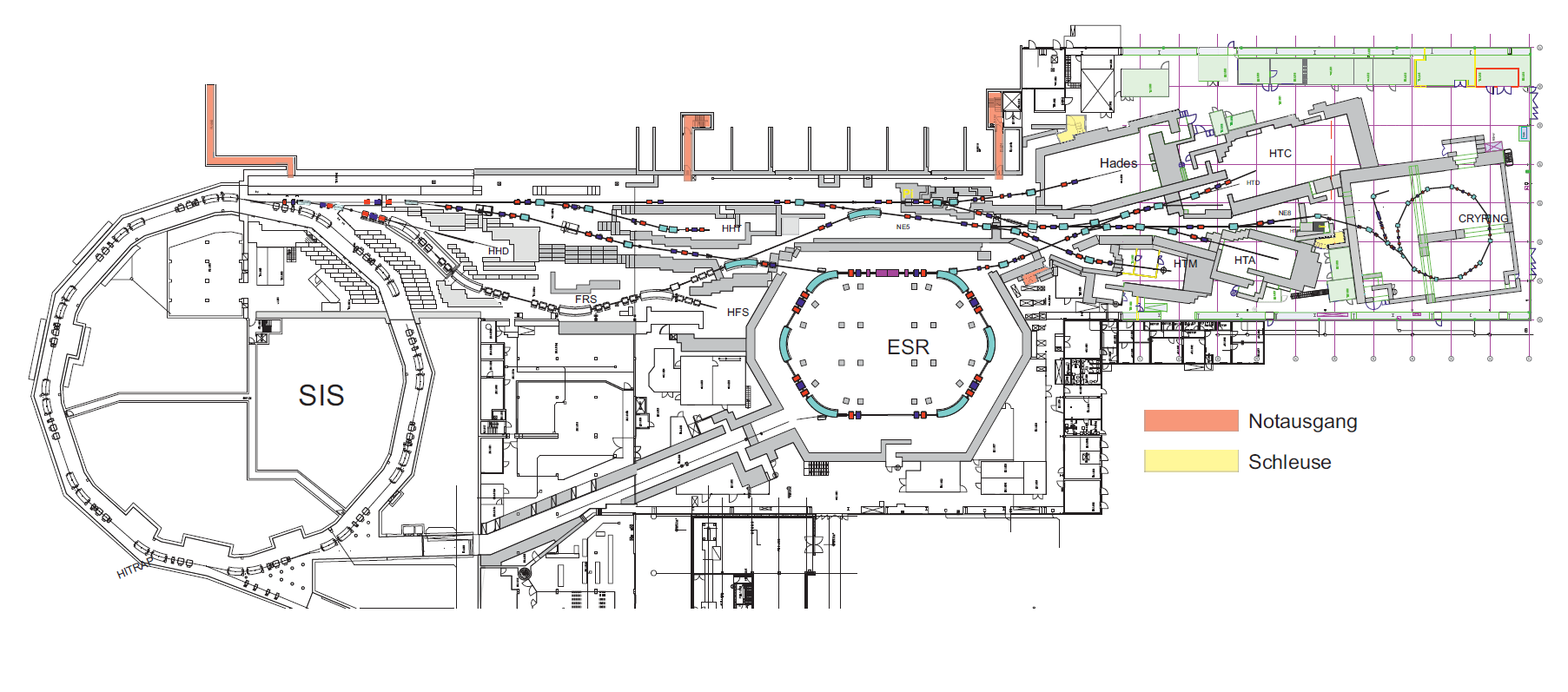 Beamline in front of pion target
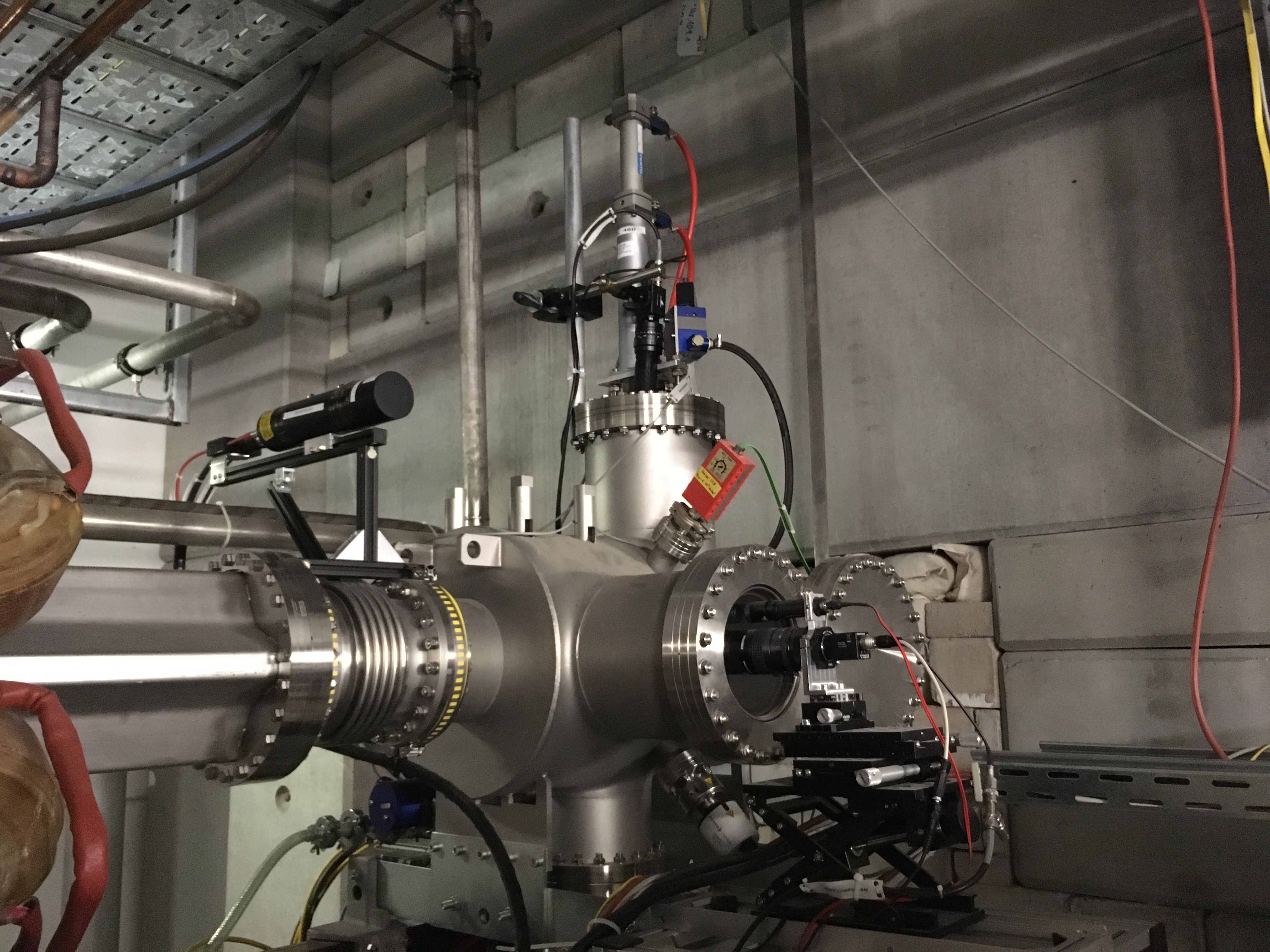 GHADDK2
Pion Target
The pion production target is shielded in a bunker and is remotely controlled
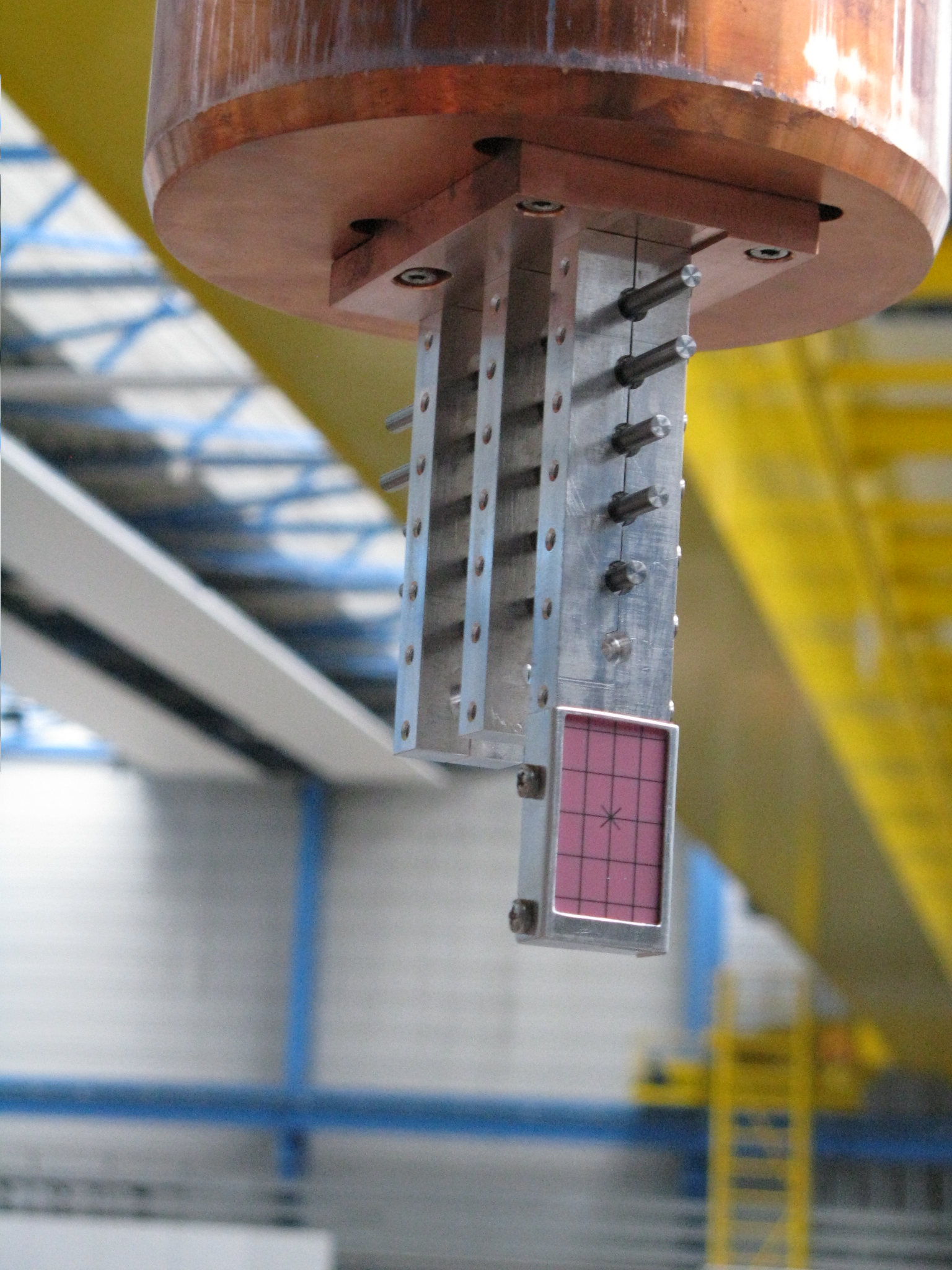 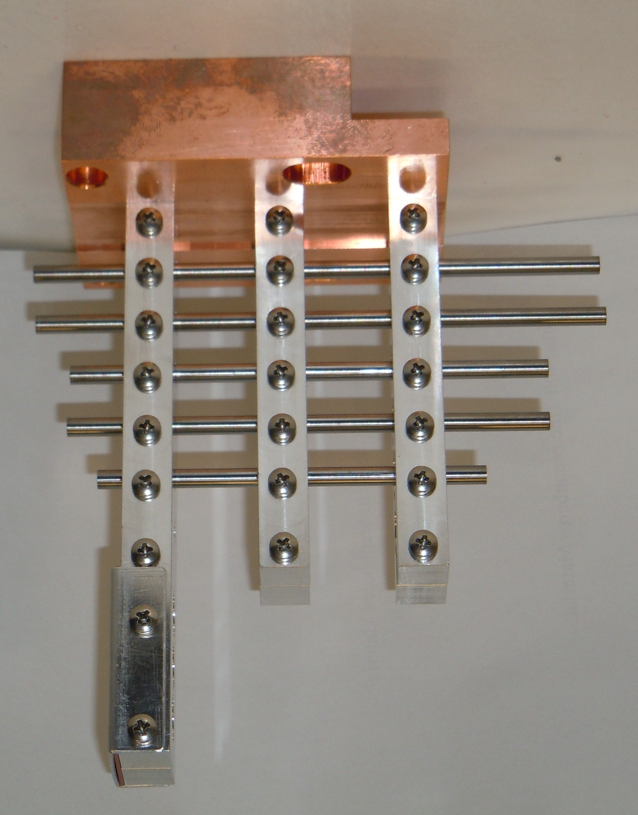 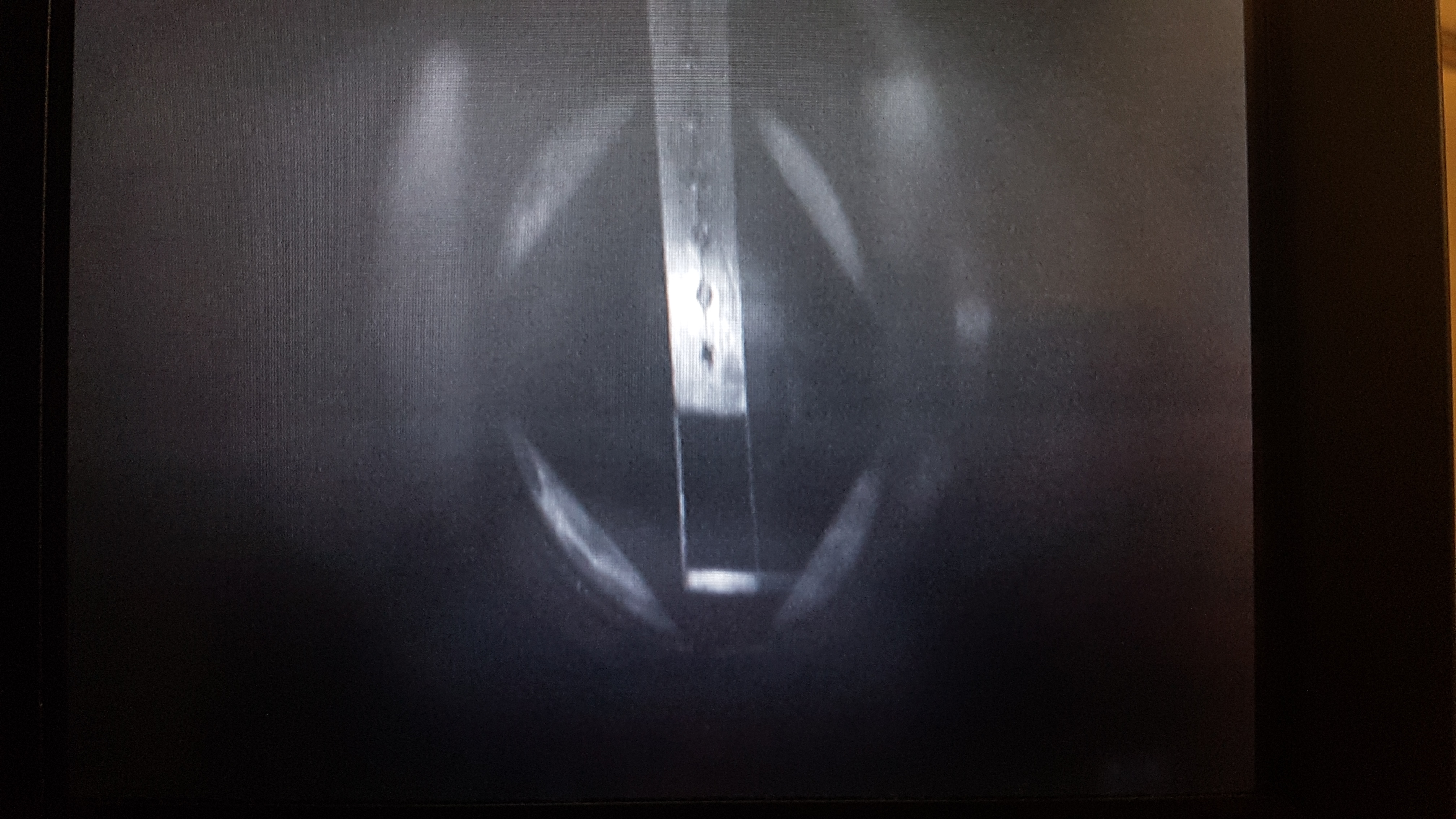 Beamline
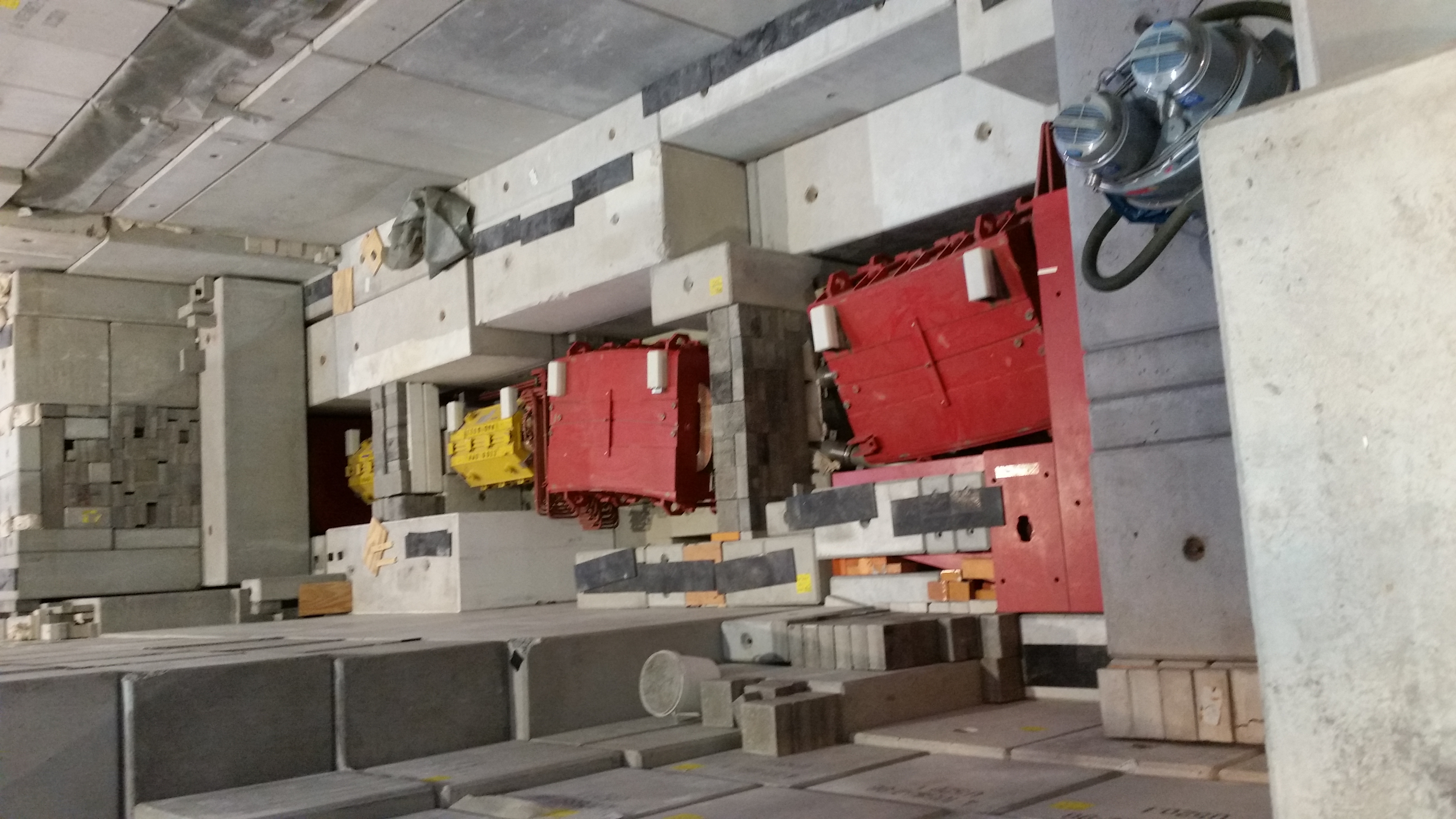 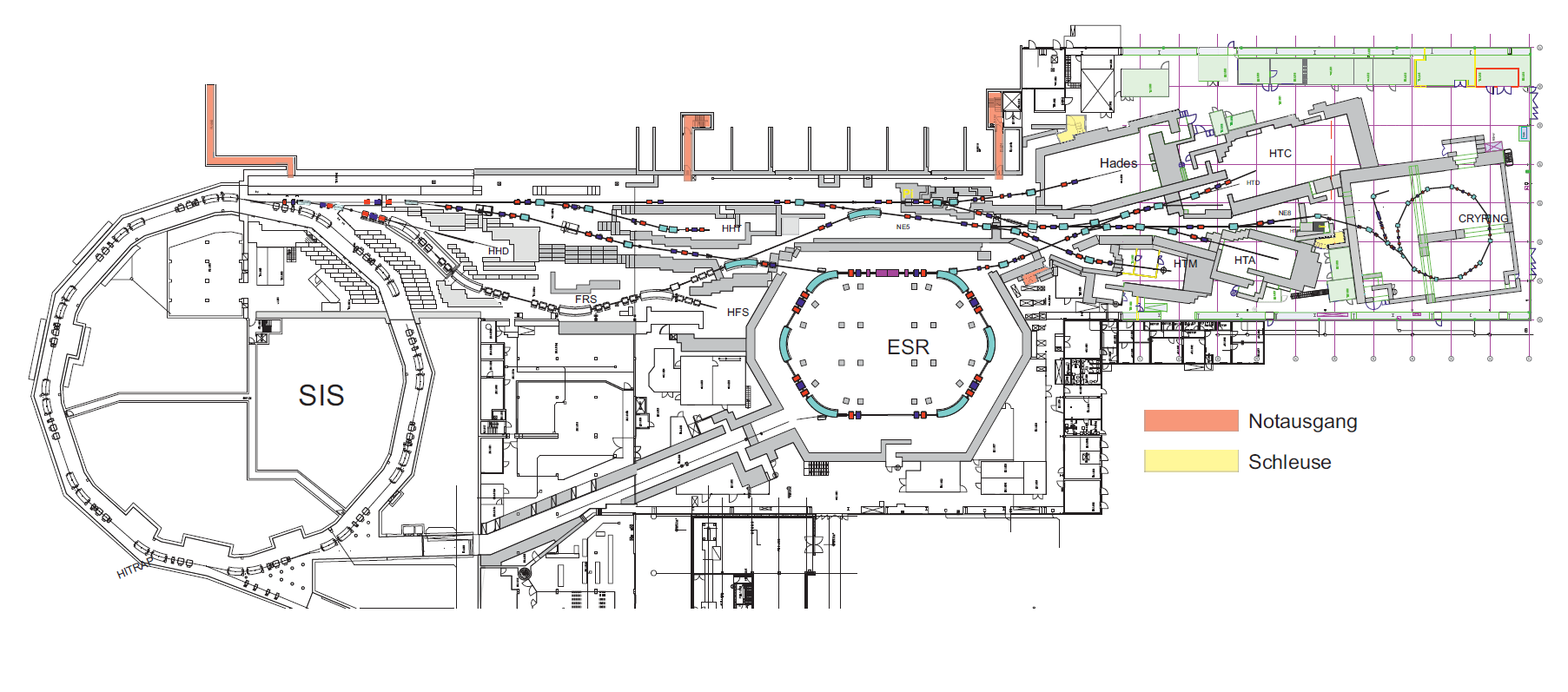 GHADMU1
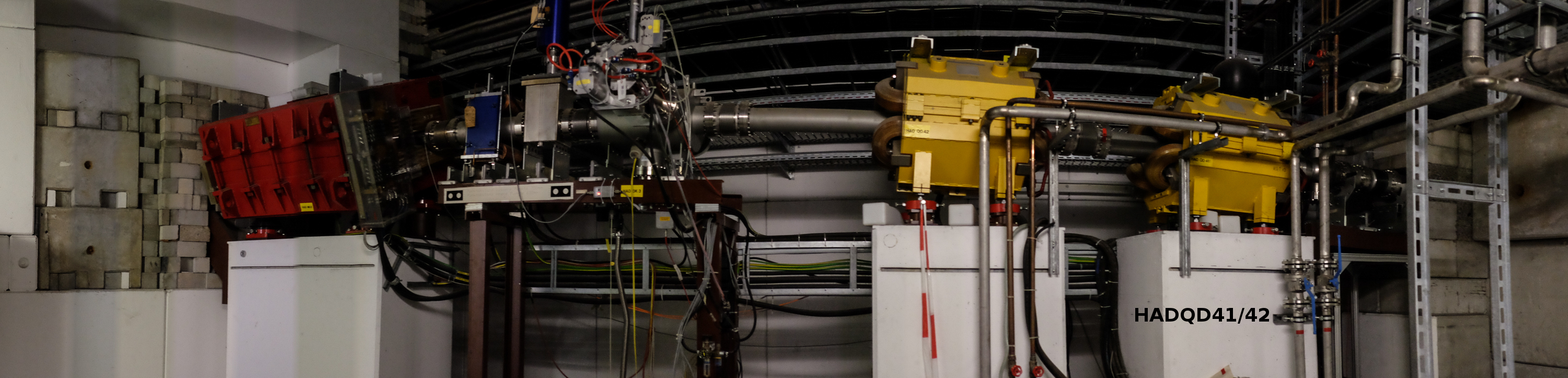 Beamline behind pion target
Beamline
HADES experiment uses two kinds of beams: 



low intensity heavy ion beam which interacts with a target inside the experimental area (called HADES target) 

pion beam produced by an interaction of high-intensity ion beam with thick Beryllium target, upstream of the Hades target
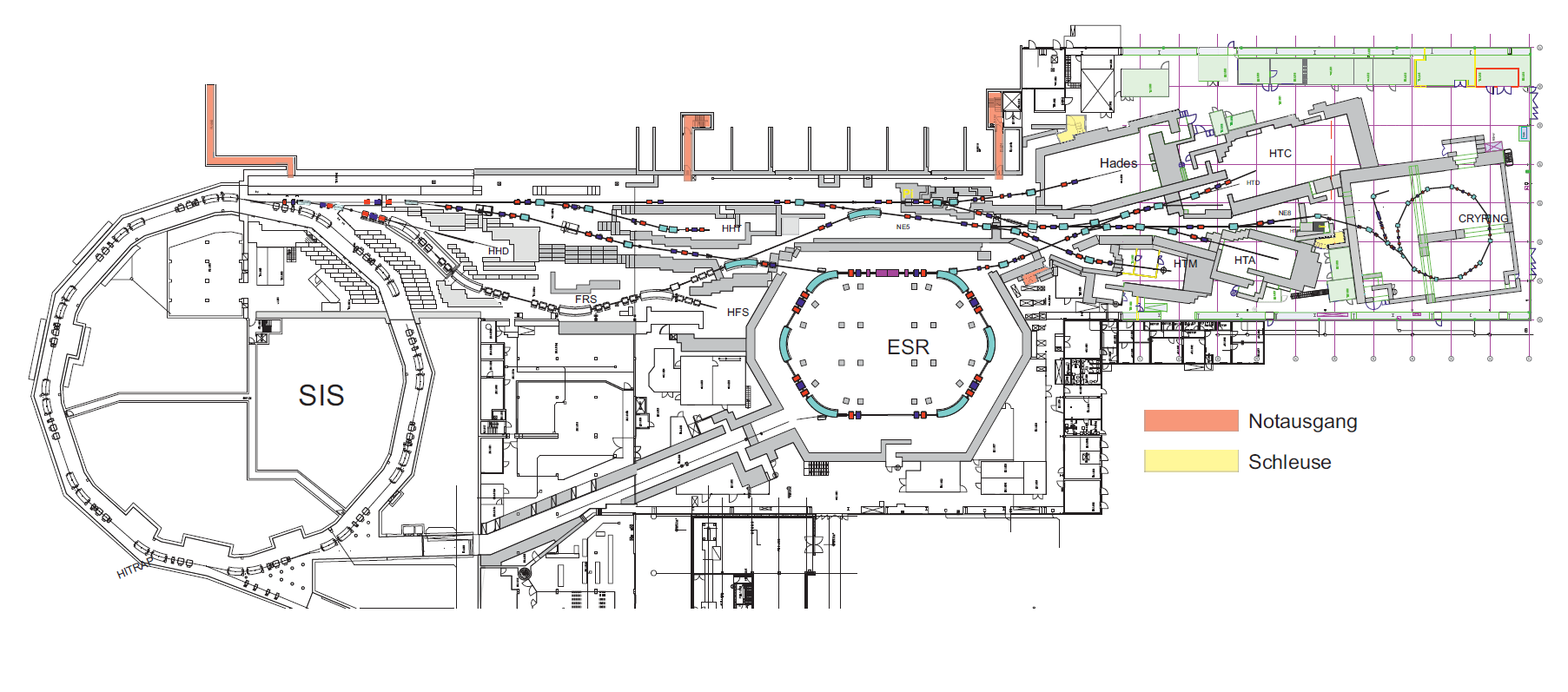 Beam Optics
There are two main types of ion optics, depending whether the pion production target is used (pion optics) or not (ion optics)
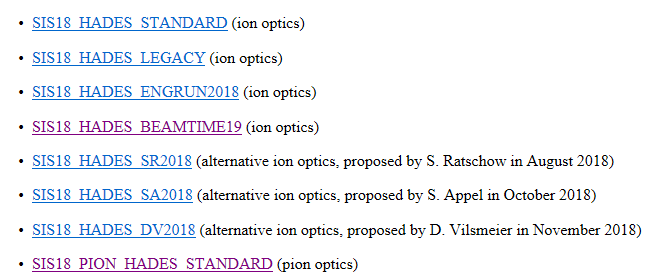 HADES Beam Optics
http://sapinski.web.cern.ch/sapinski/physics/HEST/HEST(2f)HAD(2f)experiment.html
Ion Optics: Mariusz`s focus
Ion beam optics used for Beamtime 2019 was different than the one developed during the Engineering Run 2018 (different slow extraction settings)

stronger focusing of GTE1QD11 and smaller defocusing of GTE1QD12
	These quadrupoles do not only provide focusing but are used for steering, 				especially at high rigidities
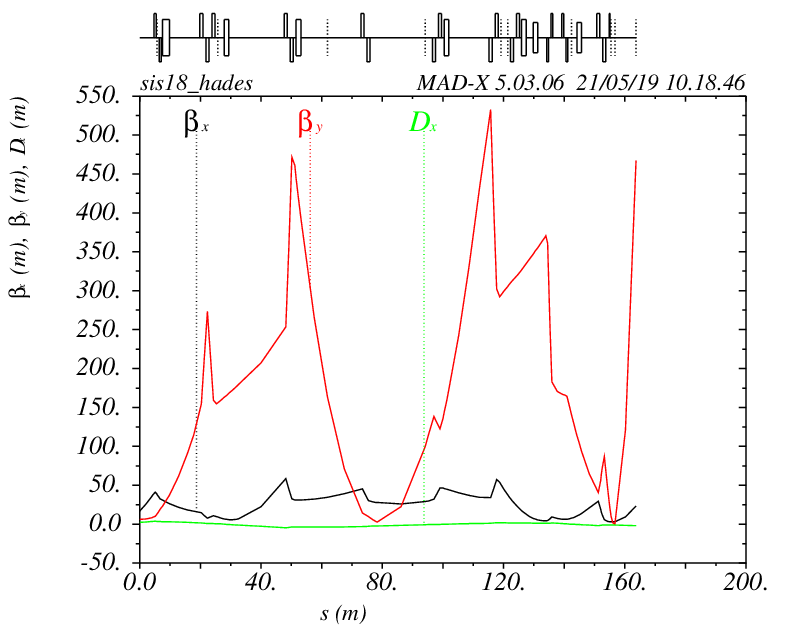 Result: 
optics with significant better horizontal focusing but much larger vertical beta
function
Proposal for improvement
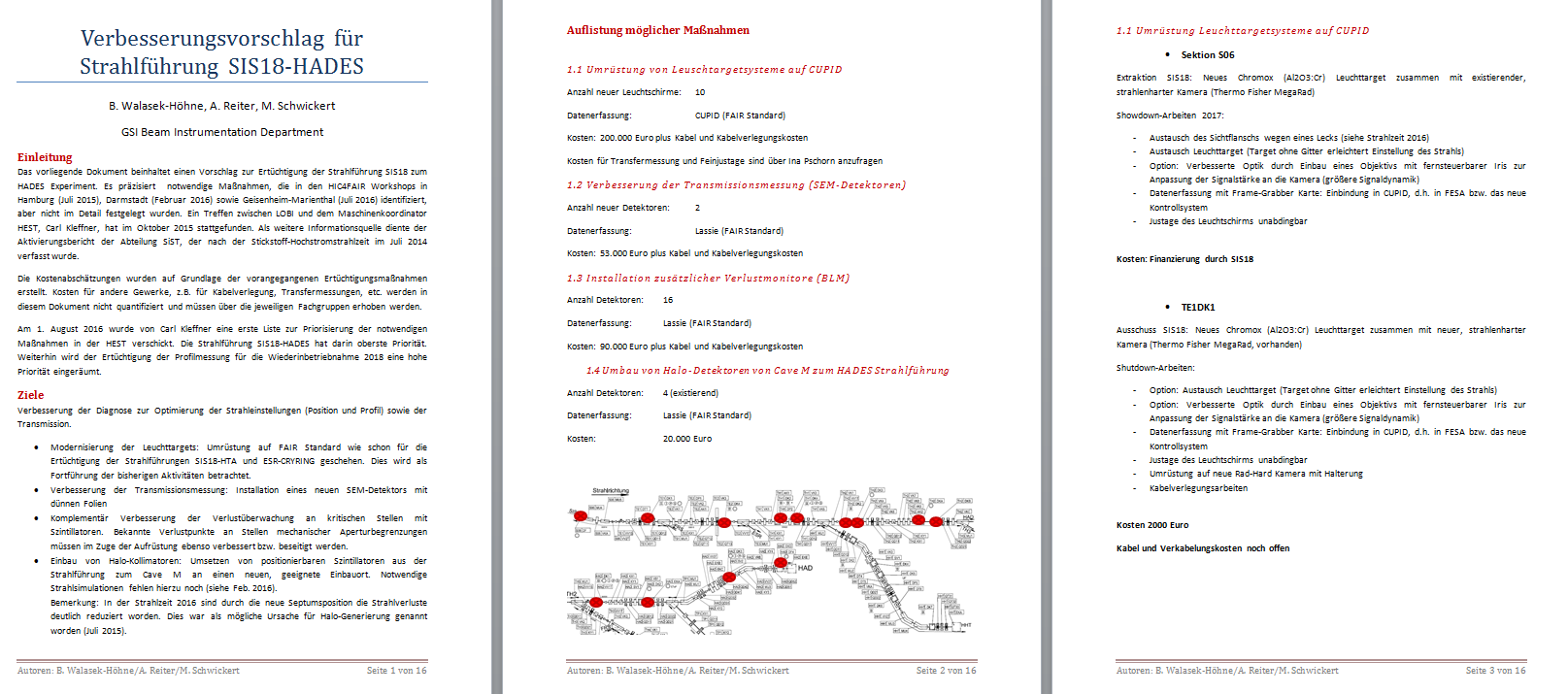 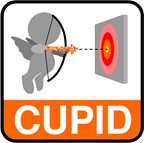 CUPID
Scintillating screens are widely used in accelerator facilities for transversal beam profile
simple, reliable profile measurement system

used for beam alignment

most direct way of beam observation: complete 2D information
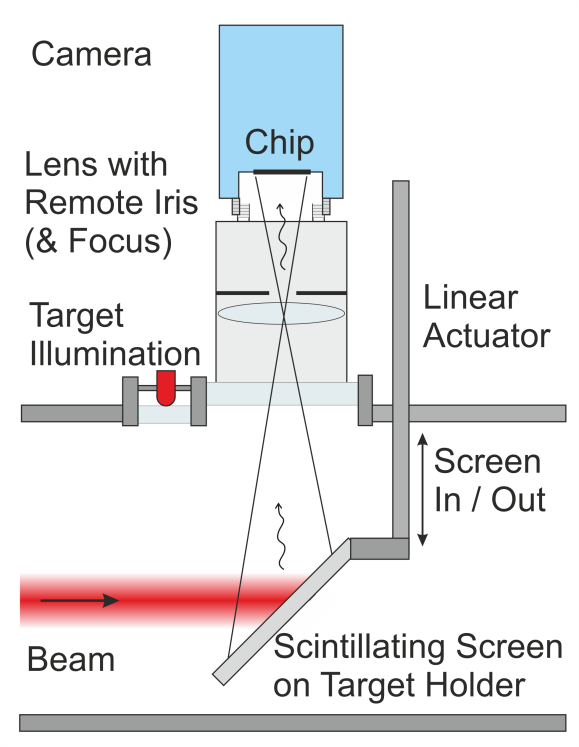 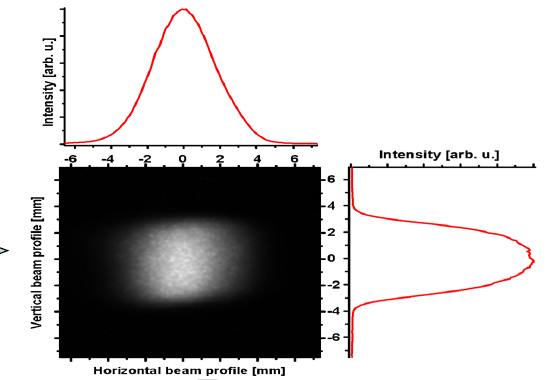 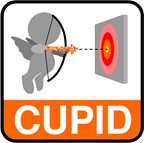 CUPID
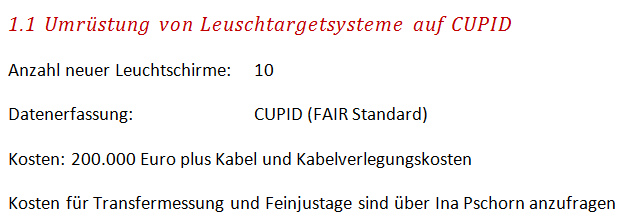 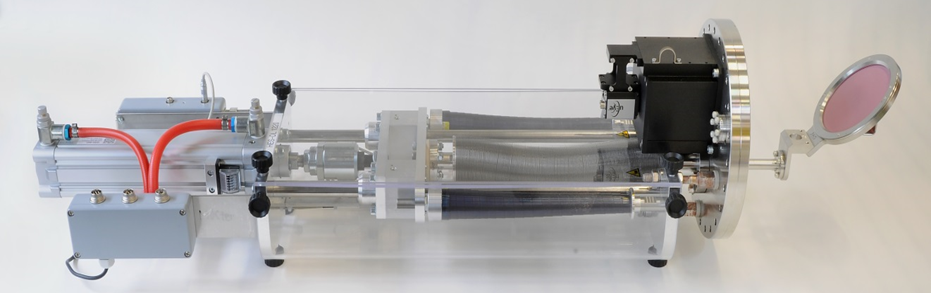 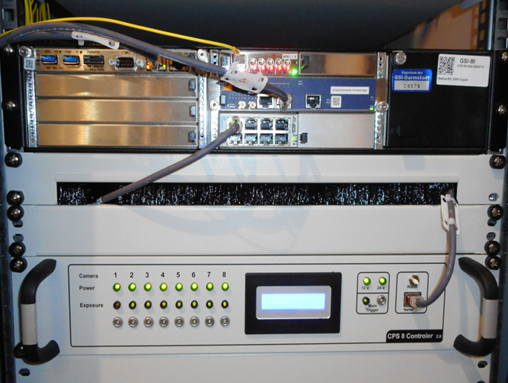 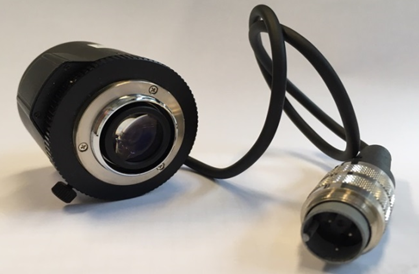 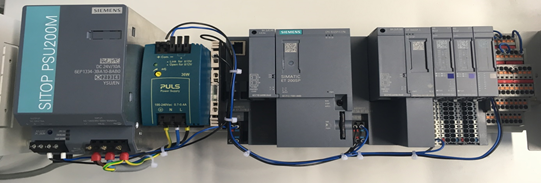 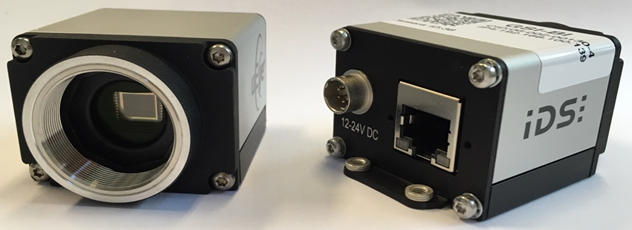 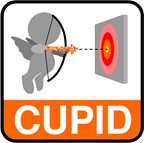 CUPID
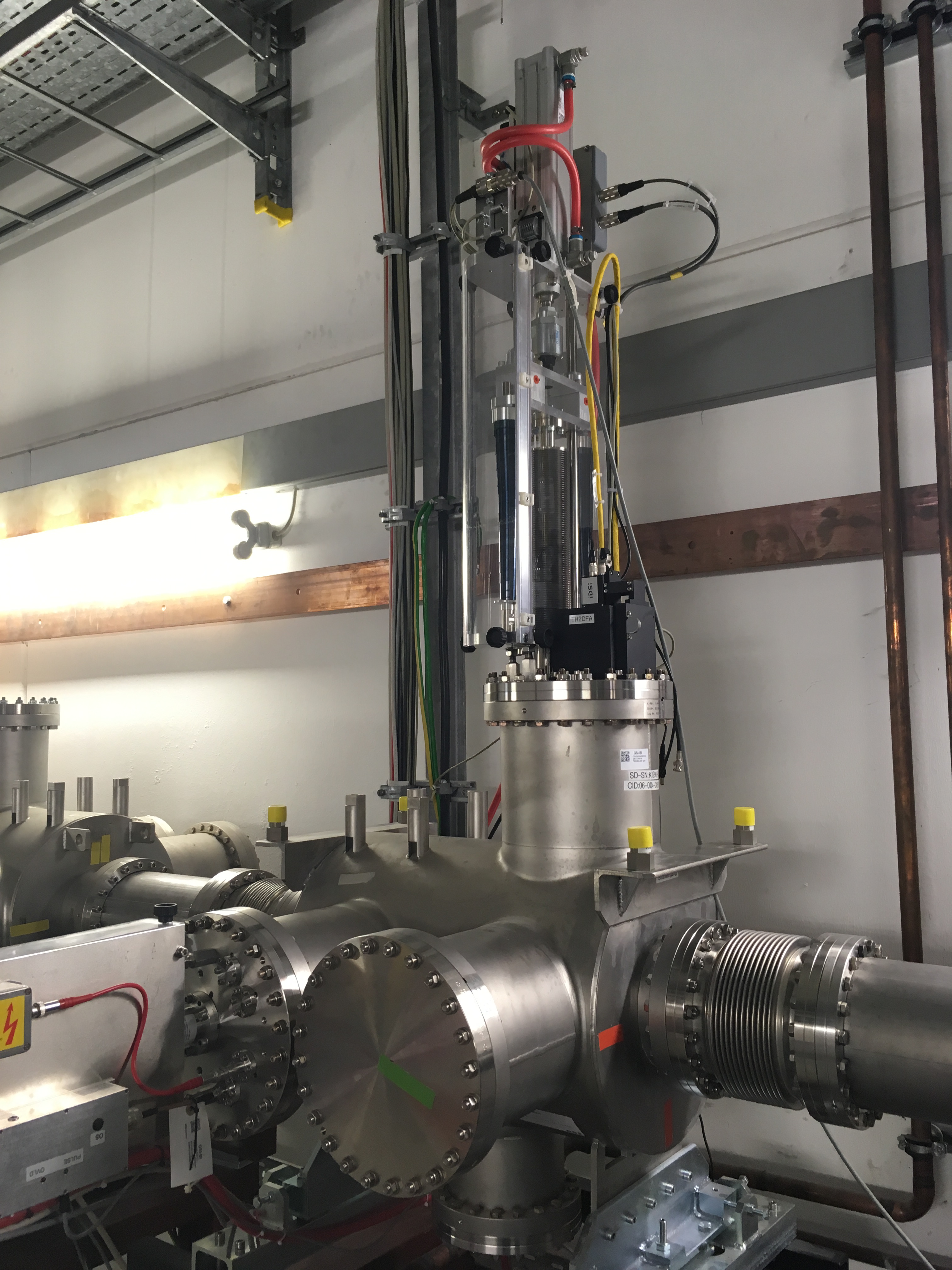 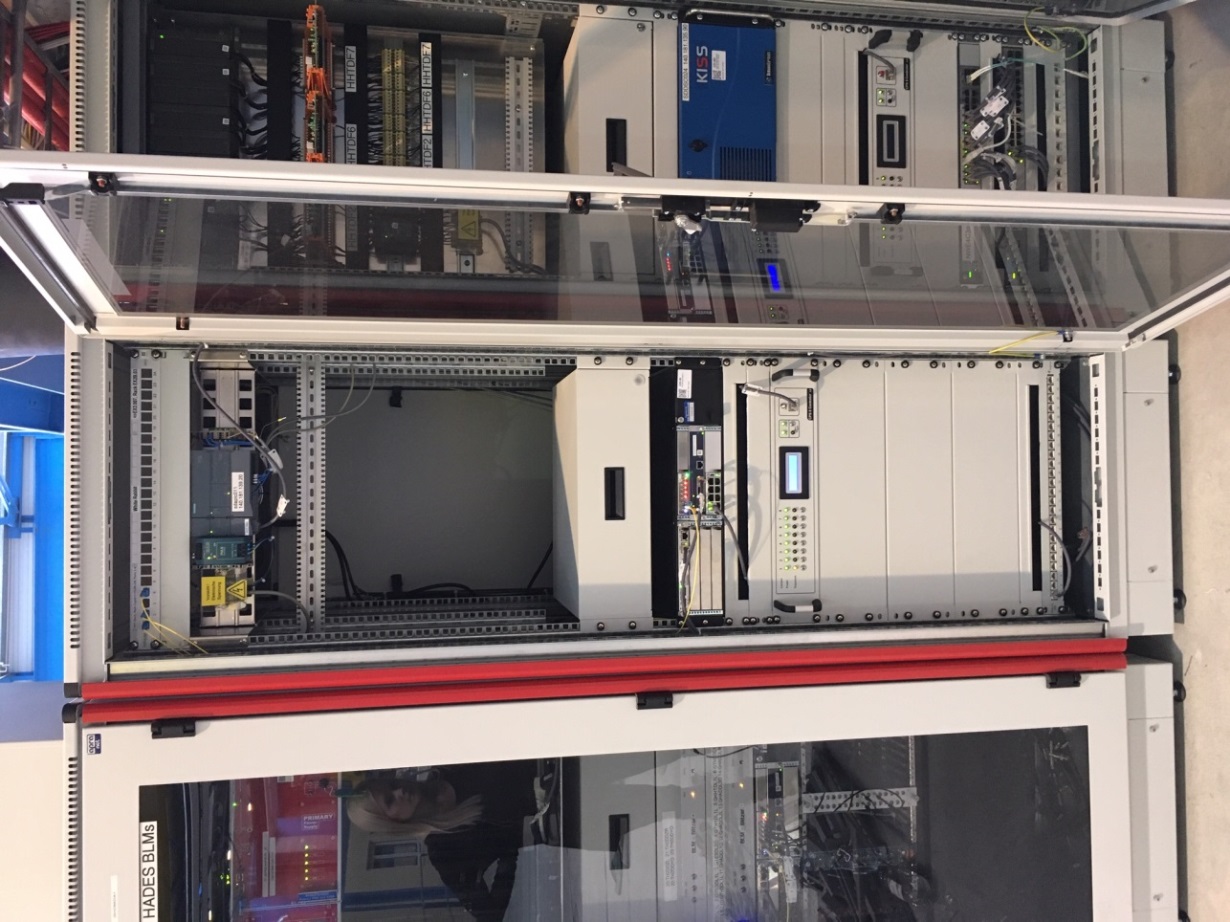 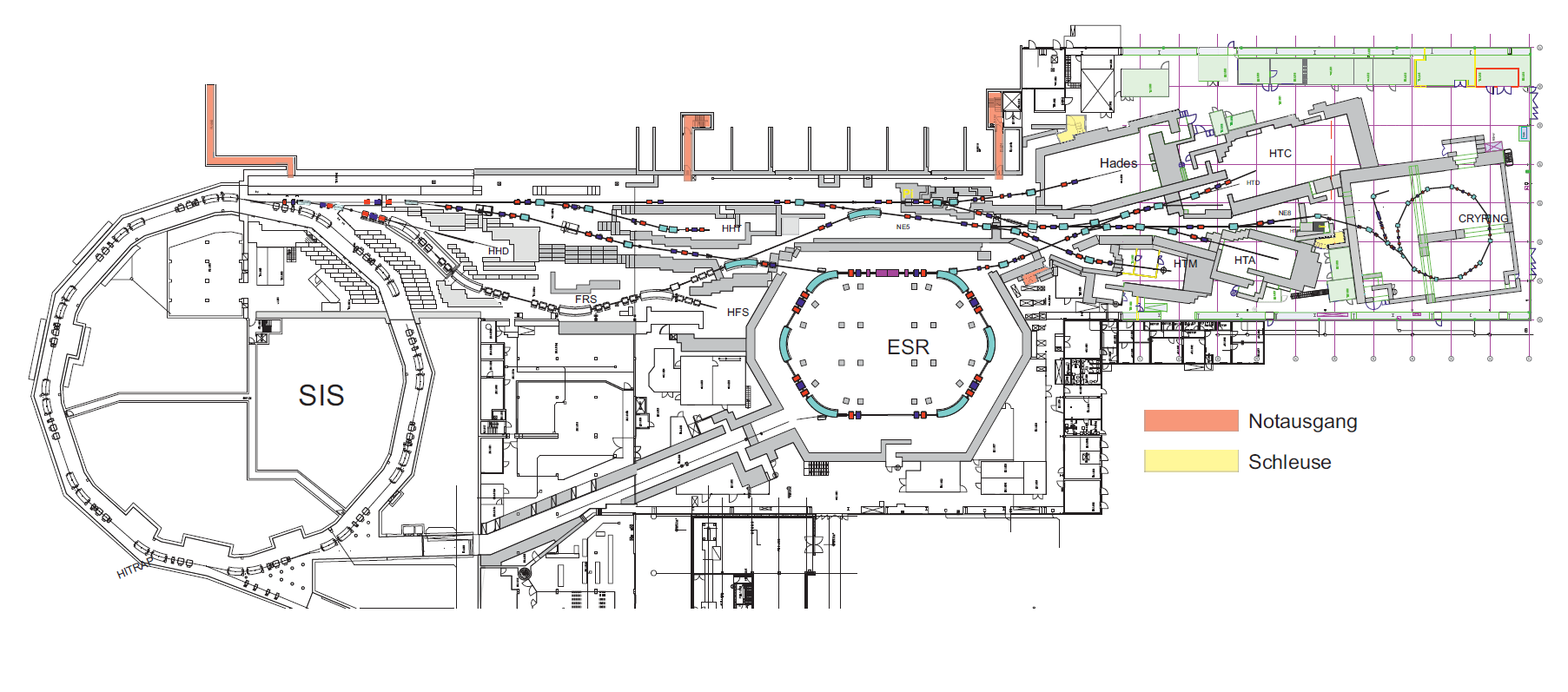 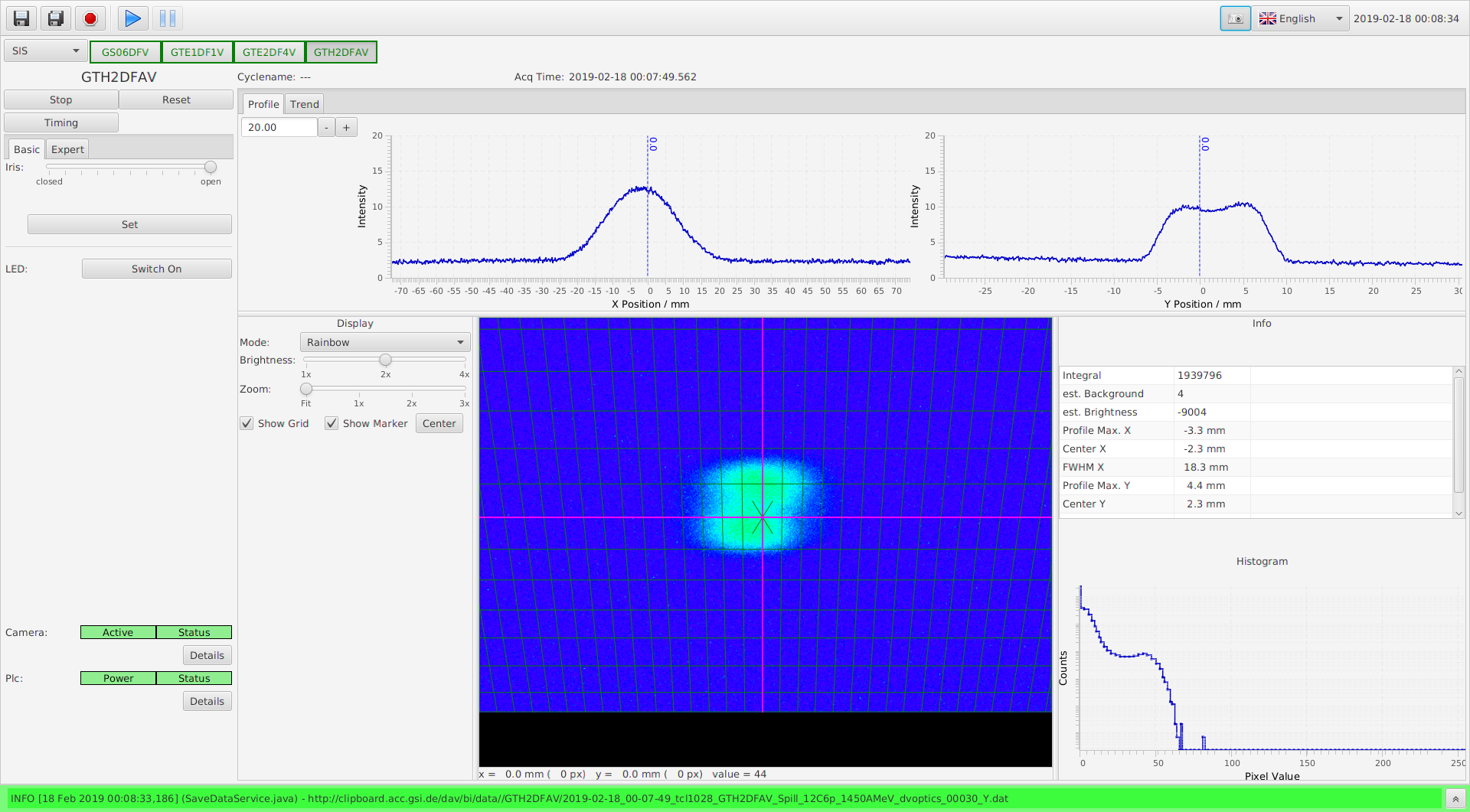 GUI
Rack
TH2DFA
CUPID
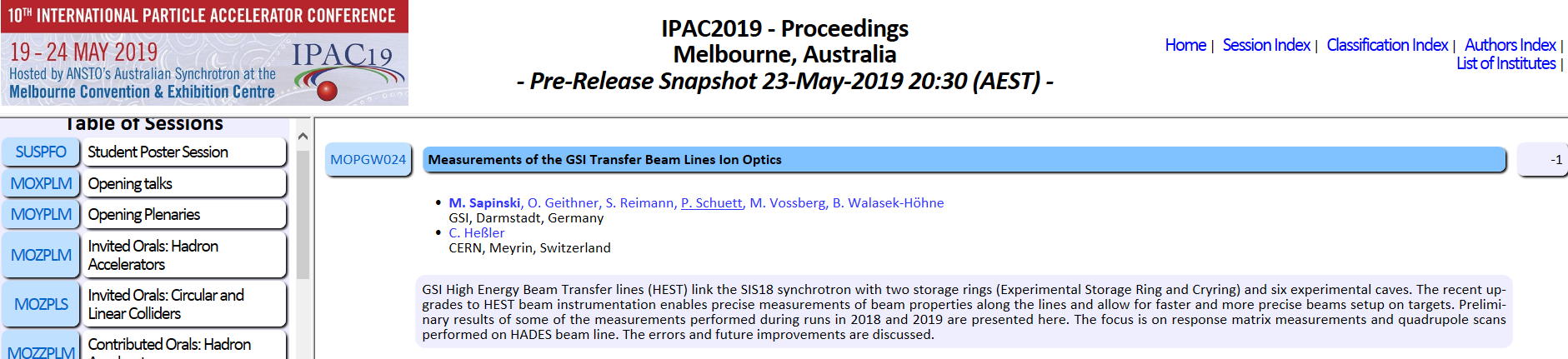 TH2DFA
QUADRUPOLE SCAN
Quadrupole scan allows to determine beam emittance and twiss parameters at the entrance of the quadrupole magnet (GTH2QD12). The scan is done by measuring the beam size on a downstream screen (GTH2DFA) while changing the strength of the magnet. Quadrupole strength variation rotates the phase space ellipse, the projections of beam ellipse are registered and its twiss parameters are calculated.
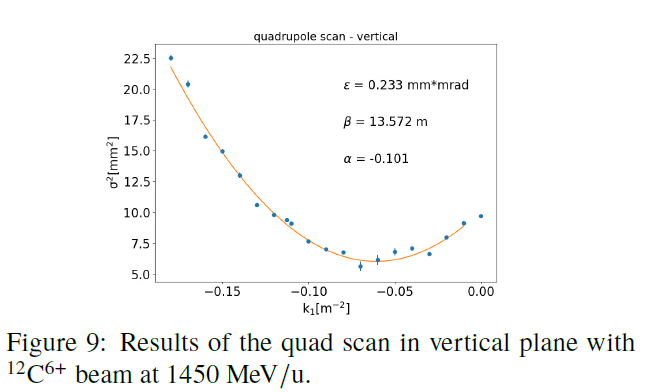 M. Sapinski  et al. „Measurements and corrections of the GSI Transfer beam lines ion optics https://ipac2019.vrws.de/papers/mopgw024.pdf
SEM Foils
The task of the SEM-Foil detector is to measure the beam intensity of slowly extracted beams
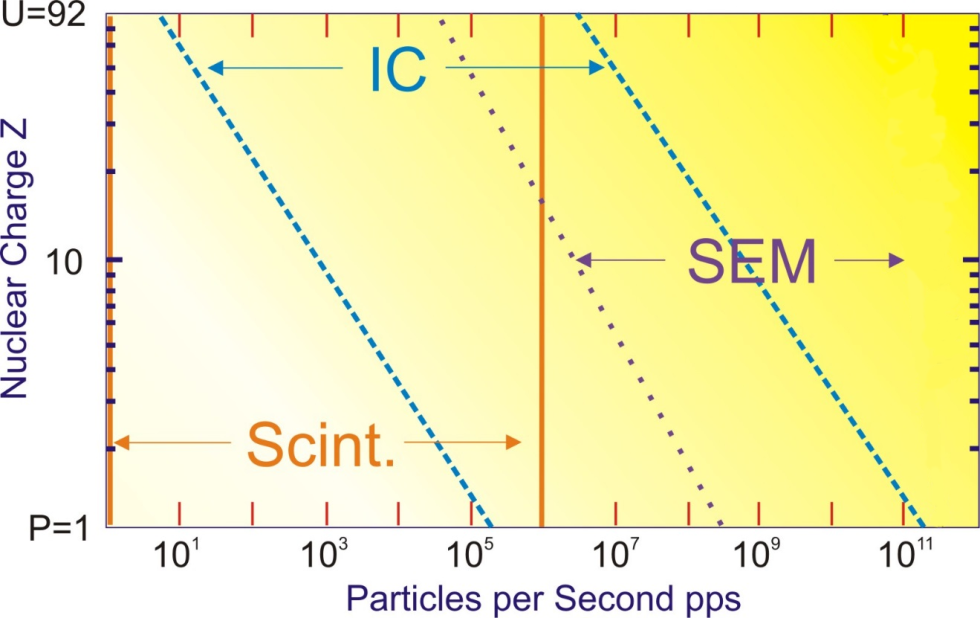 determine, optimize and monitor the beam transmission

temporal beam structure

dedicated source of beam loss
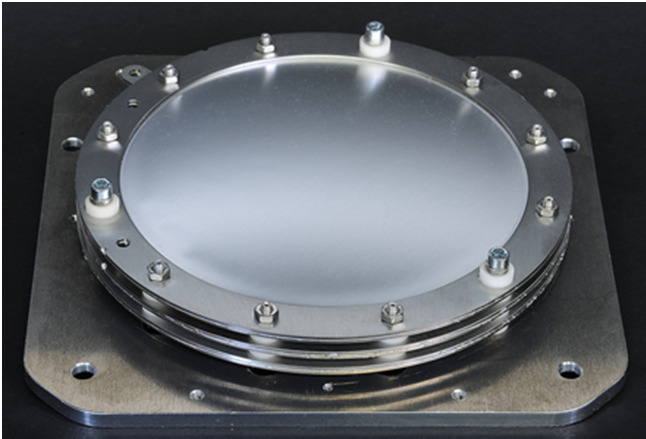 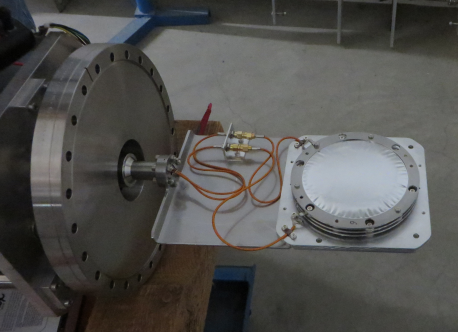 new SEM design tested at HTP
SEM Foils
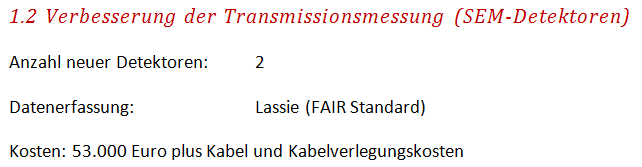 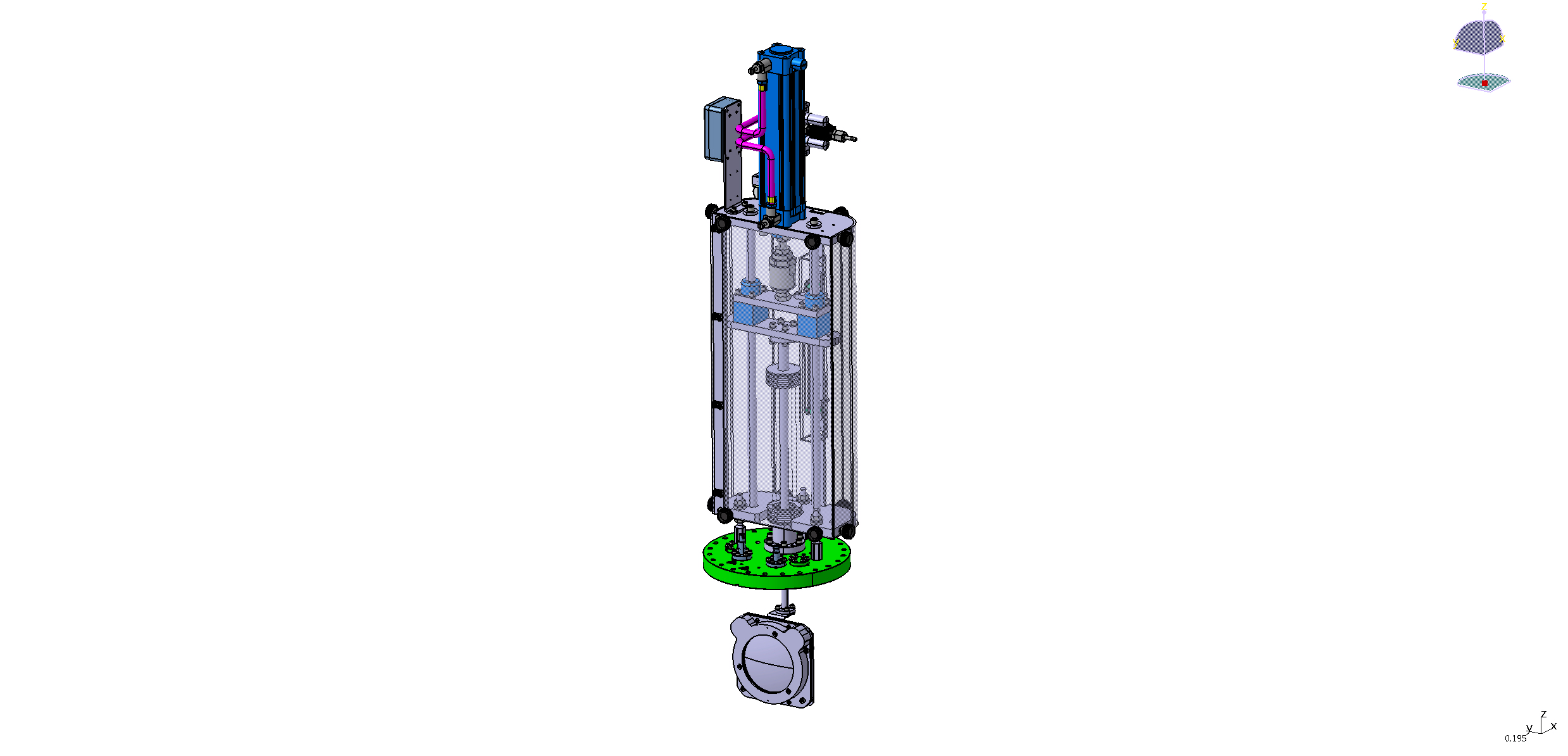 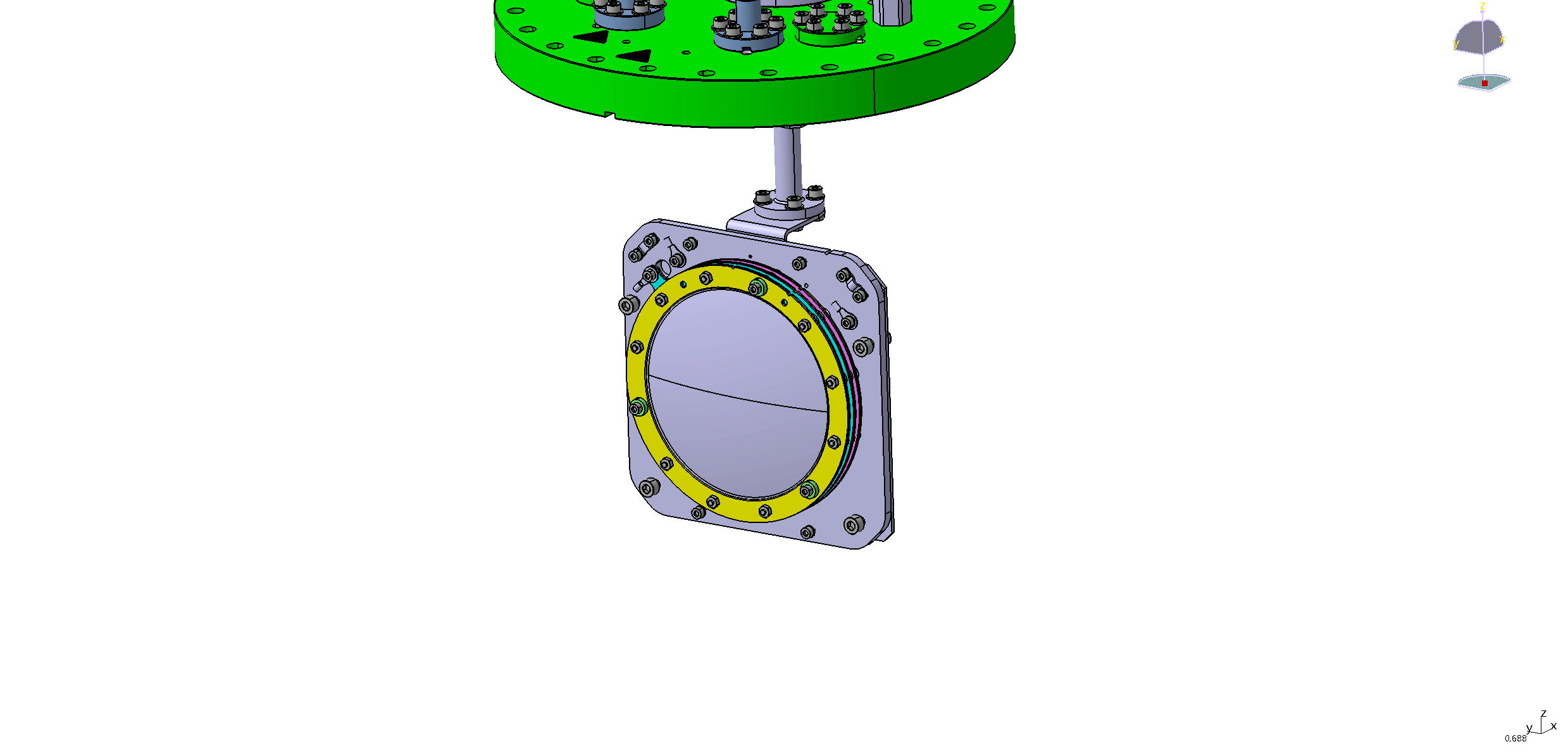 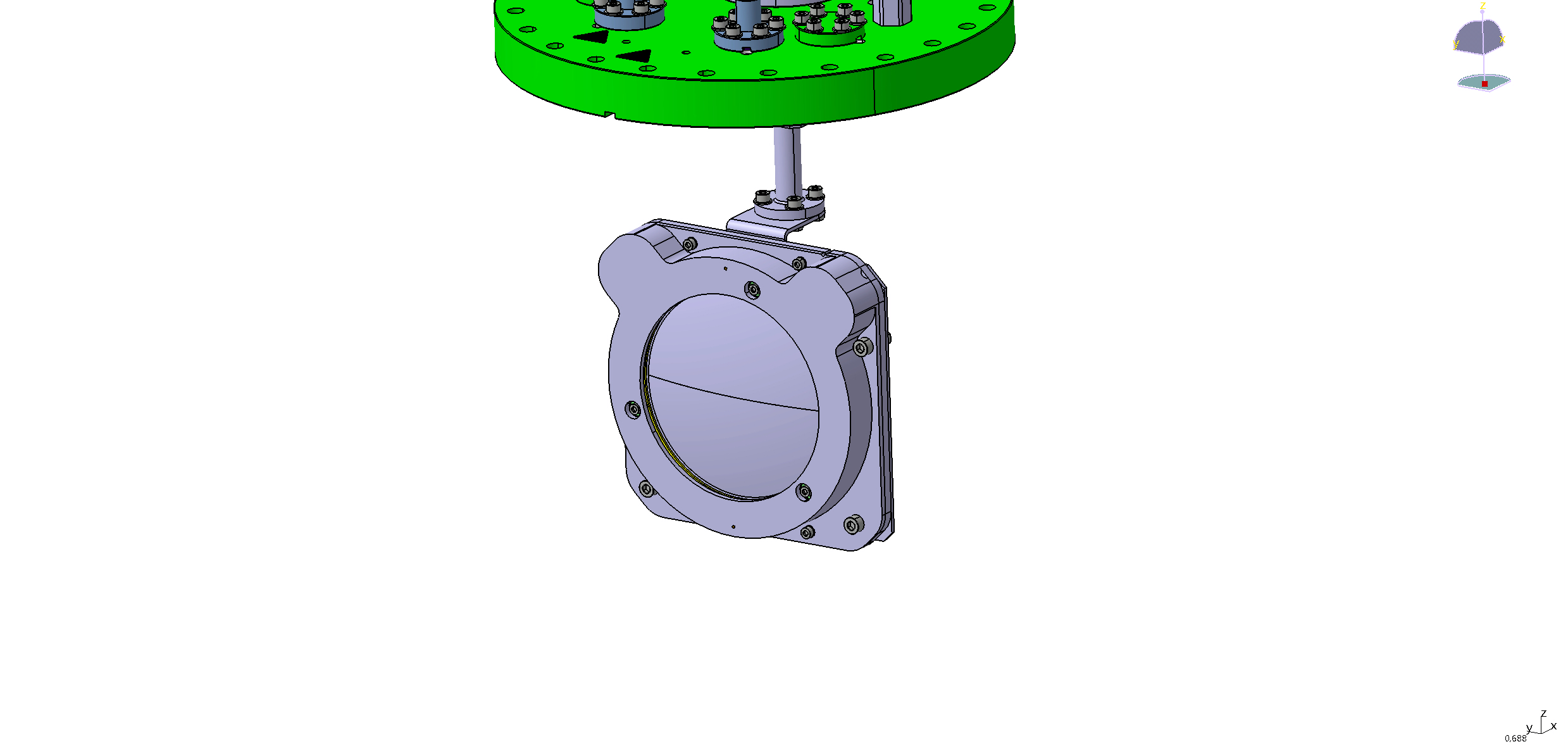 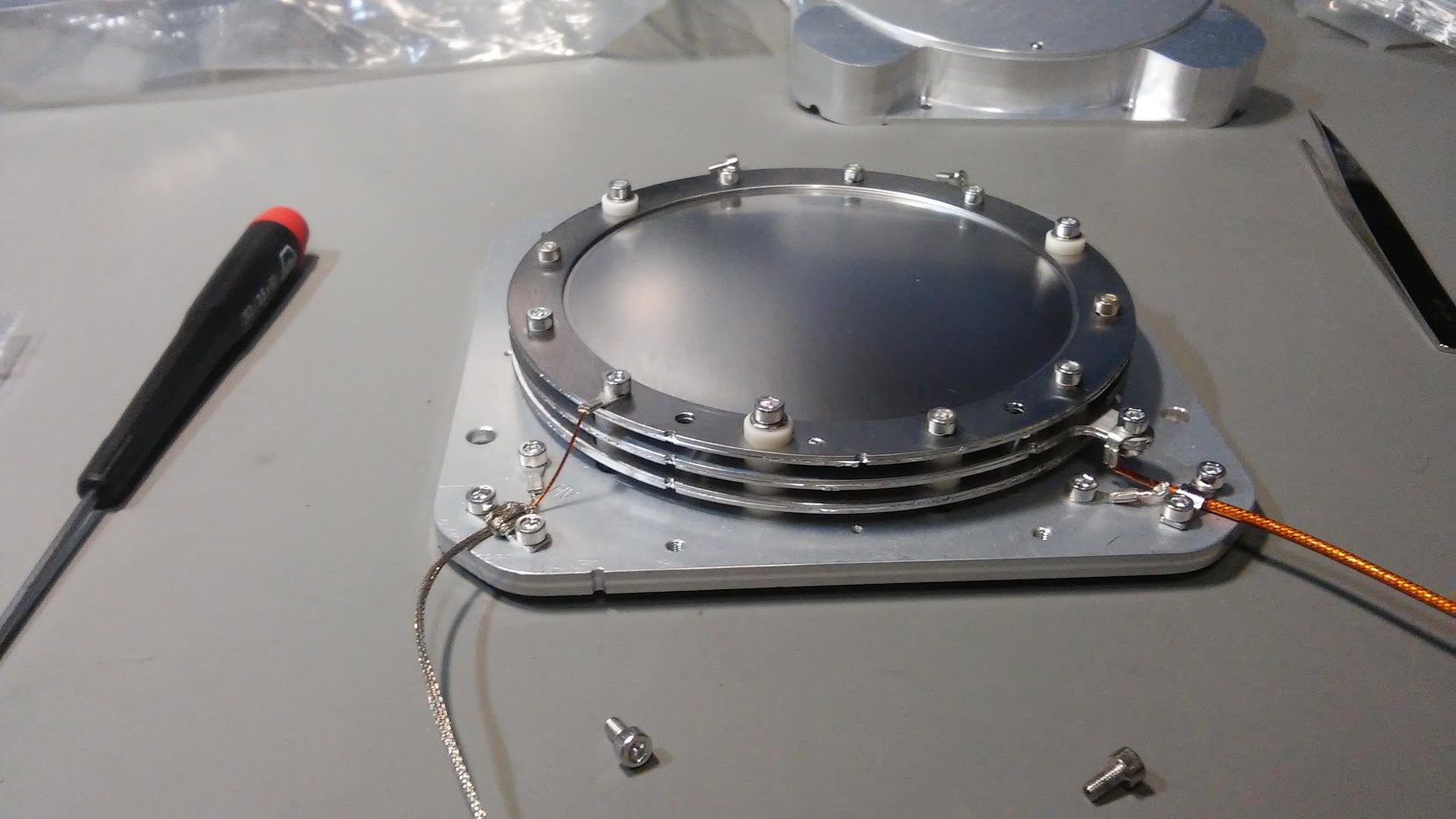 SEM Foils
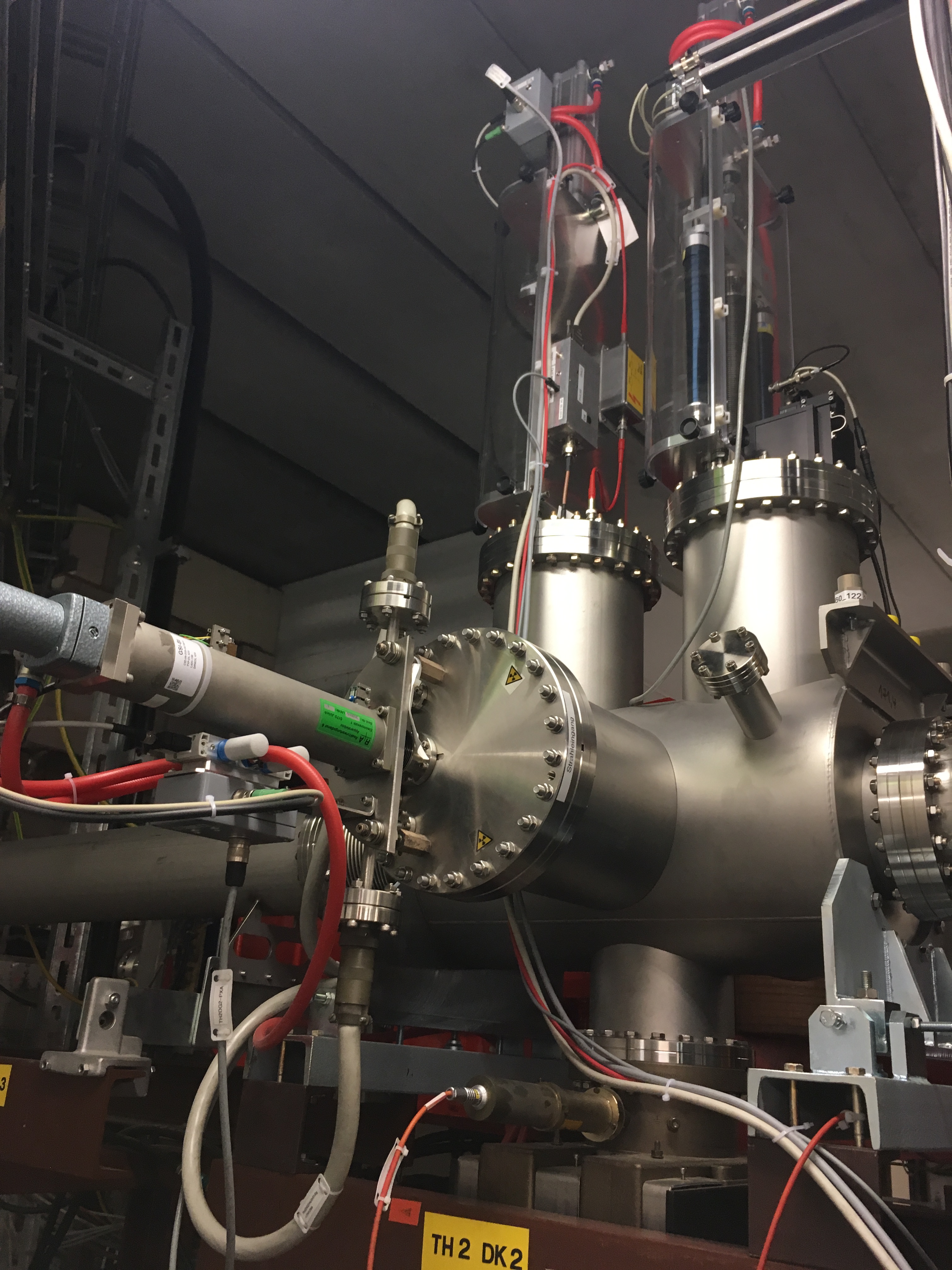 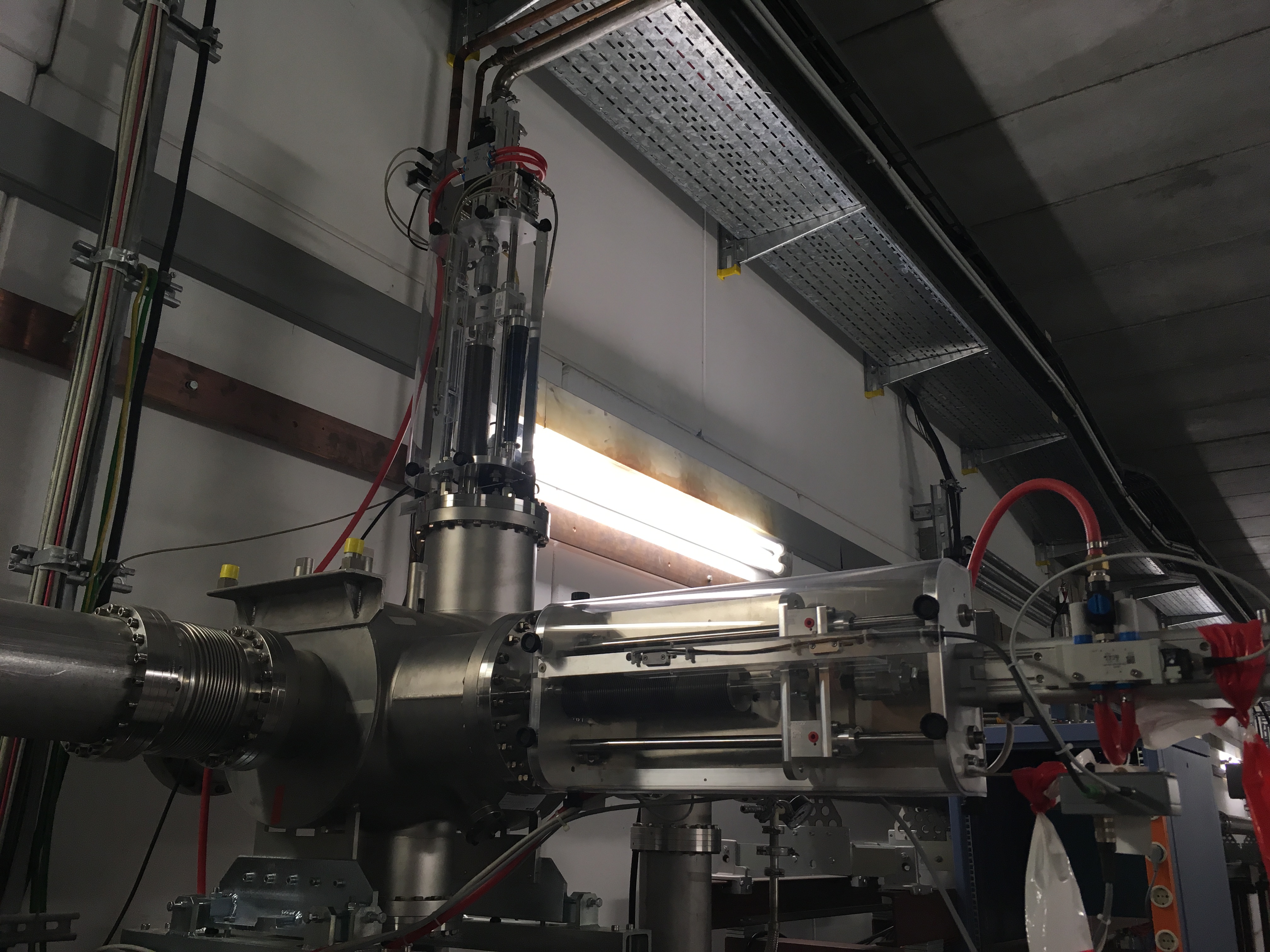 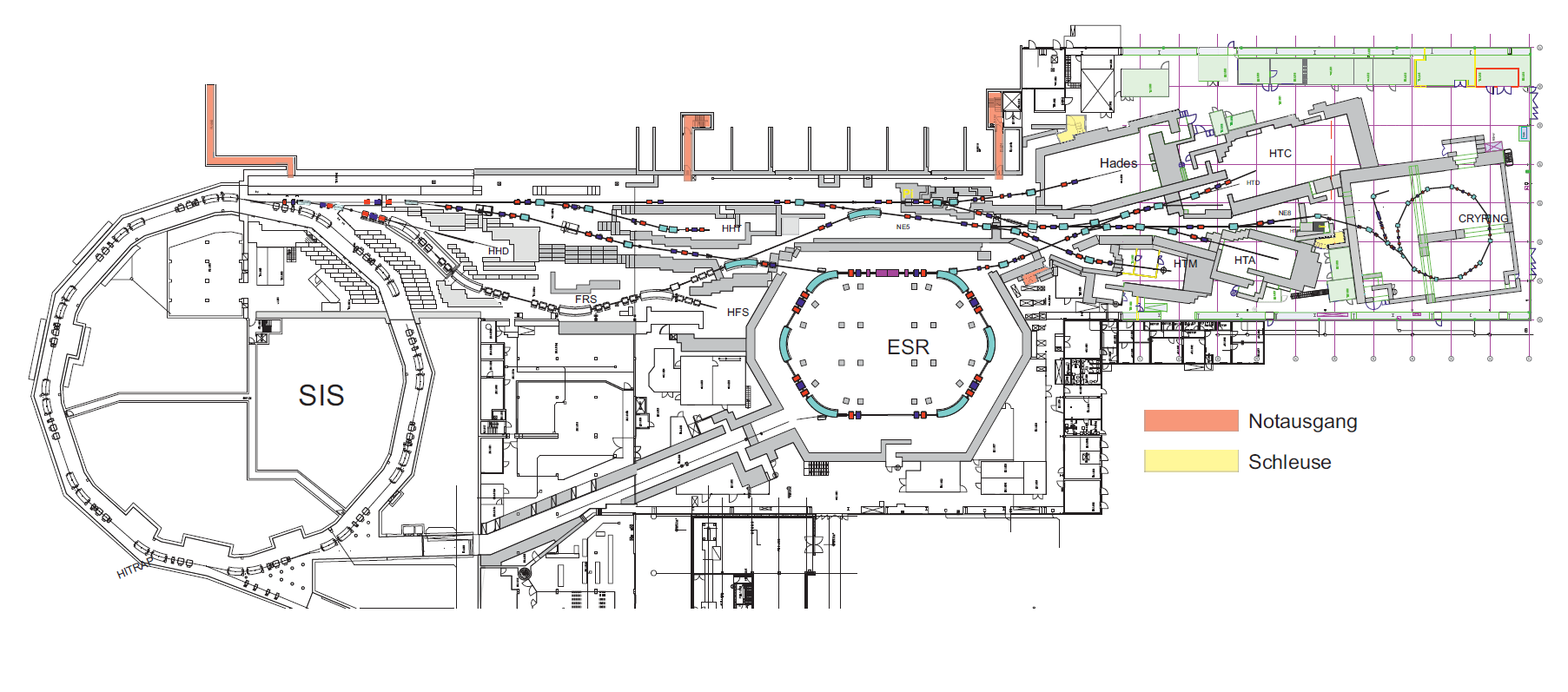 TH2DKA
TH2DK2
BLM
Beam loss monitoring system (BLM) is used to monitor the beam losses. 
If beam interacts with the inner side of a beam tube, the lost particles hit the walls and create secondary particle showers, which can be observed and measured outside of the beam tube
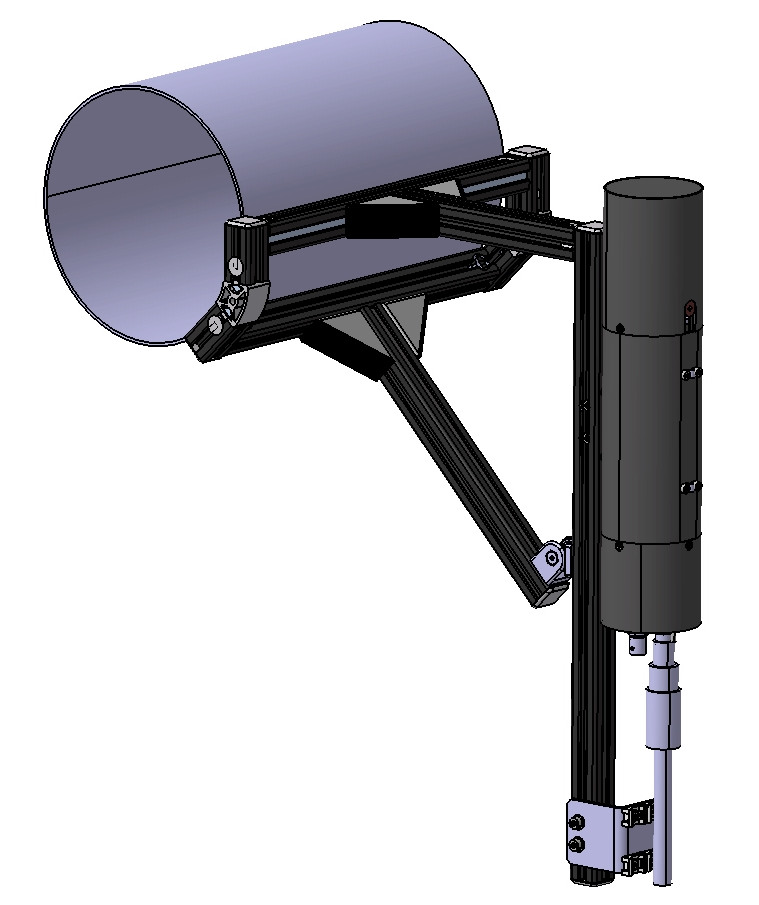 plastic scintillators are very fast and suitable for all types of losses

the usage is recommended for loss rates up to few 107 counts per second

each detector has the same response function
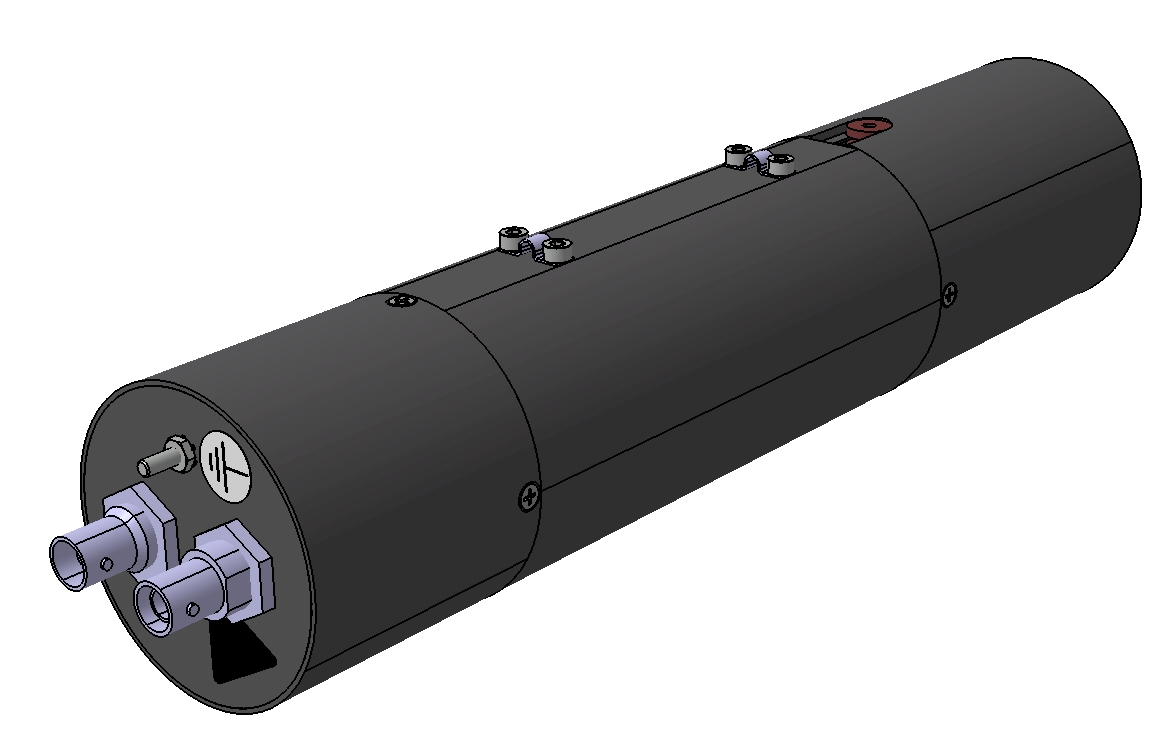 BLM
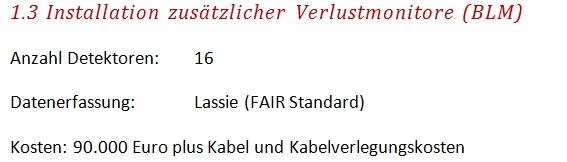 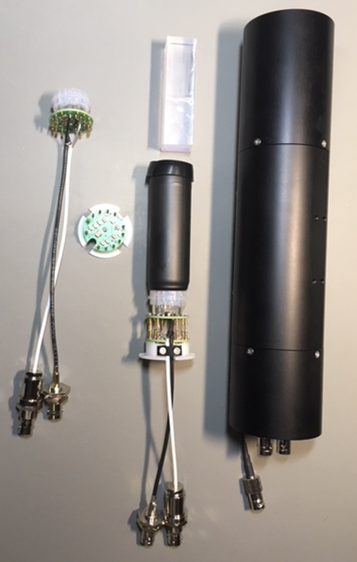 based on plastic scintillator

16 (18) locations along the HADES beamline

stand alone solution for LASSIE Data Acquisition System (HHT Dach)

fully FAIR compatible System
BLM Locations
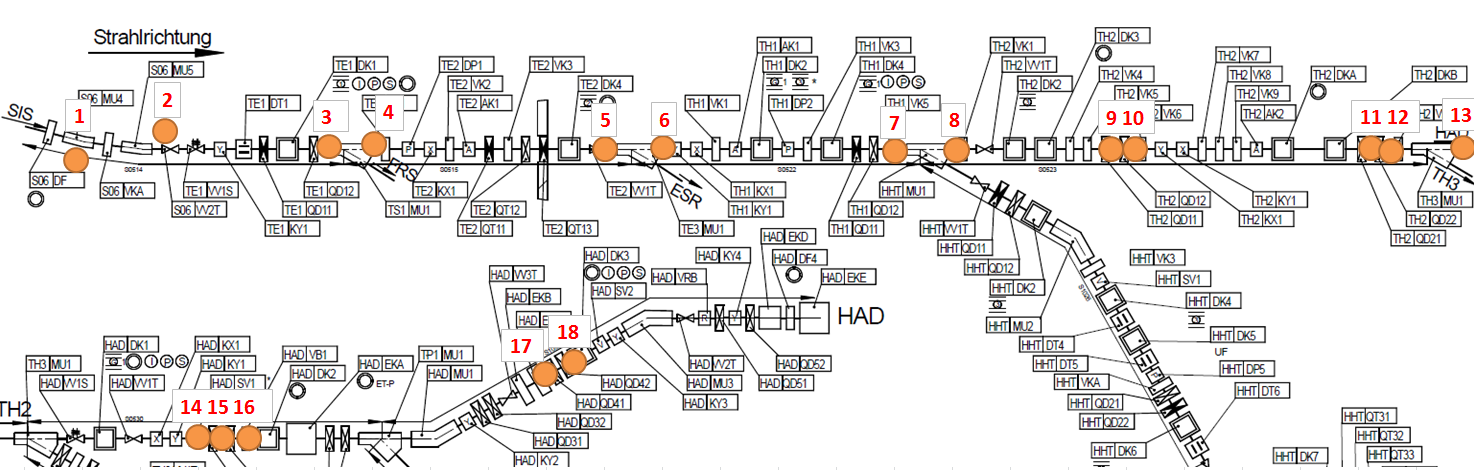 BLM Locations
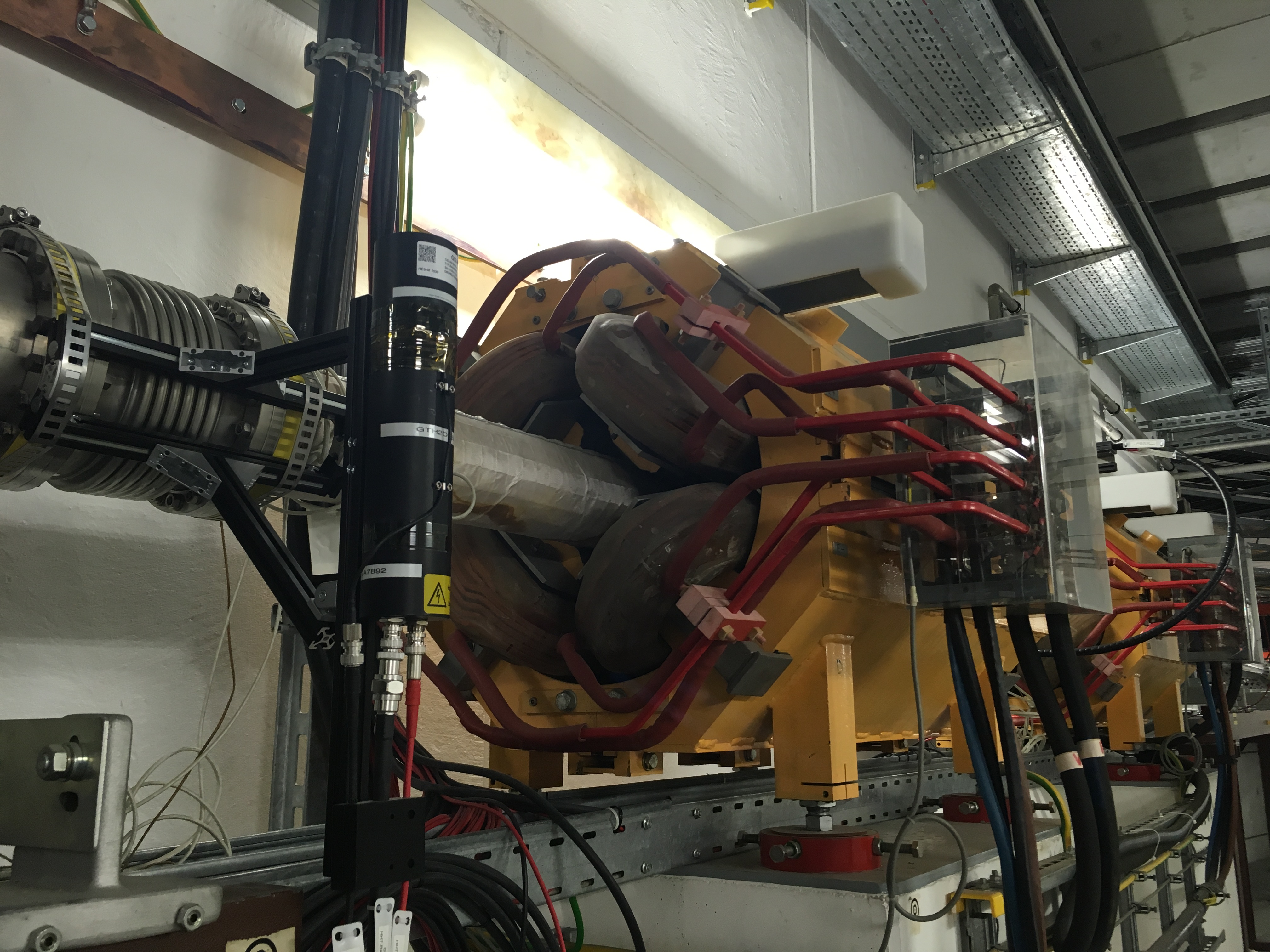 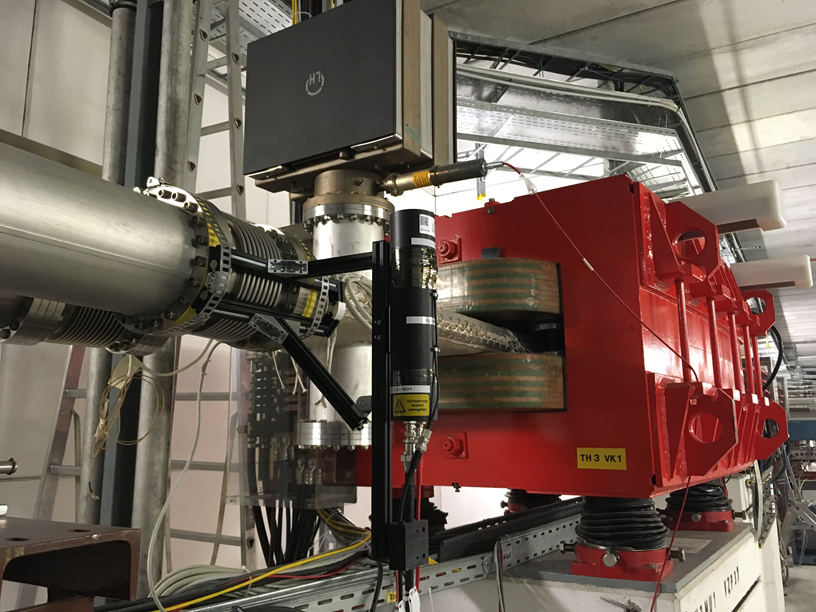 TH3DL3
TH2DL3
BLM DAQ and GUI
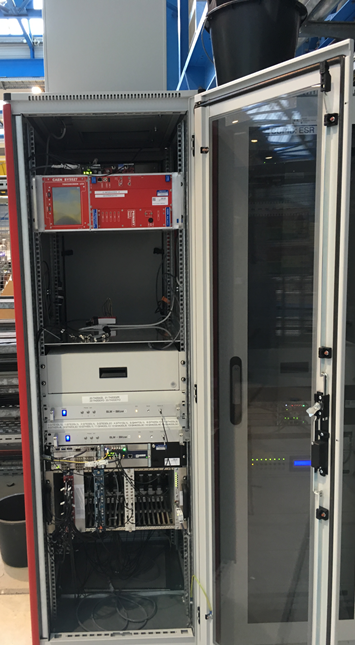 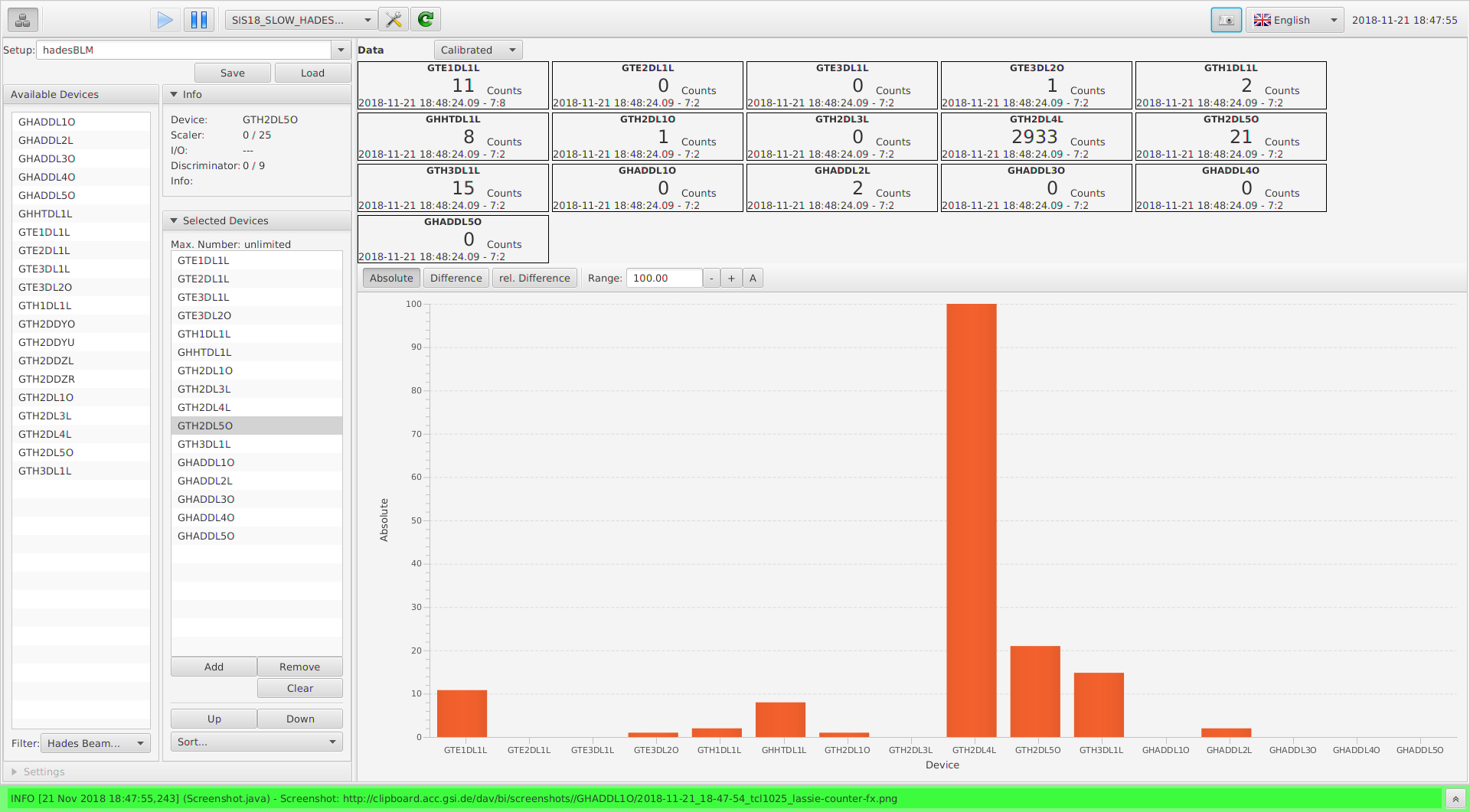 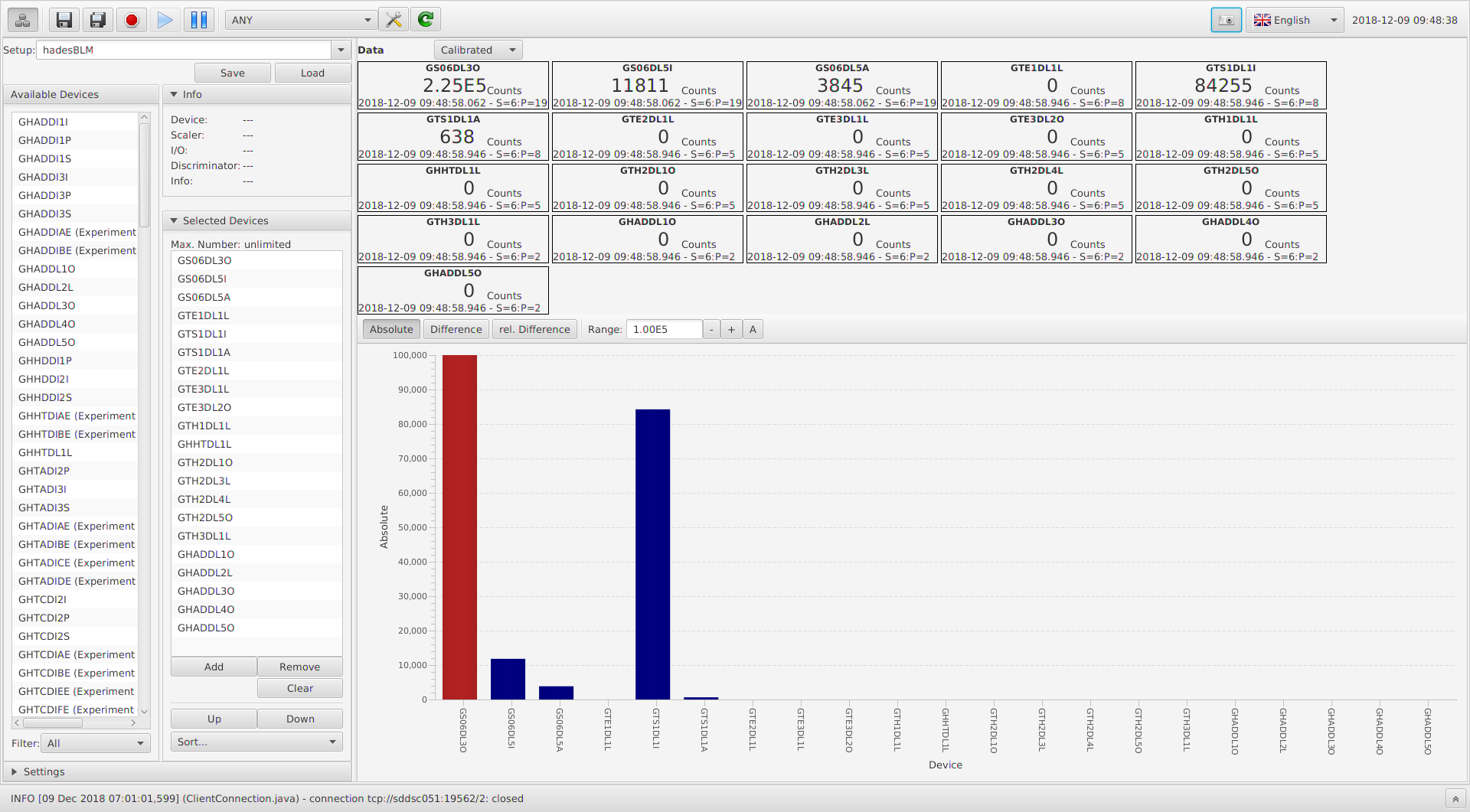 BLM Simulations
FLUKA  study was performed in order to determine the optimum detector arraignment, size and position
typical simulation scenario: setup with two quadrupoles within NE-5 area
two loss location: 
horizontal in the first focusing quadrupole 
vertical loss in defocusing quadrupole
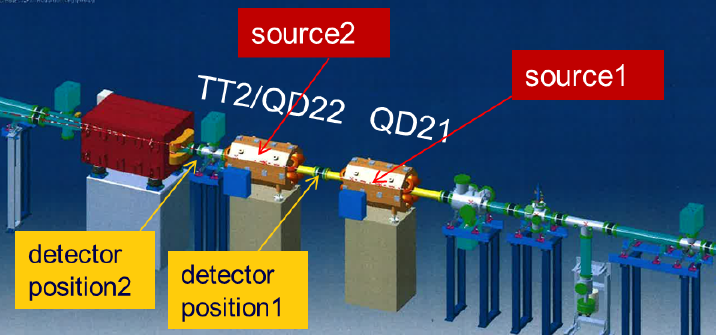 particle fluencies for protons, neutrons, electrons, gamma and heavy ions as a function of distance from the beam axis have been calculated
BLM Simulations
signal in the detectors is generated by fast neutrons through elastic scattering in detector material

contribution from protons is smaller and gradually decreases with distance

other particle types can be neglected
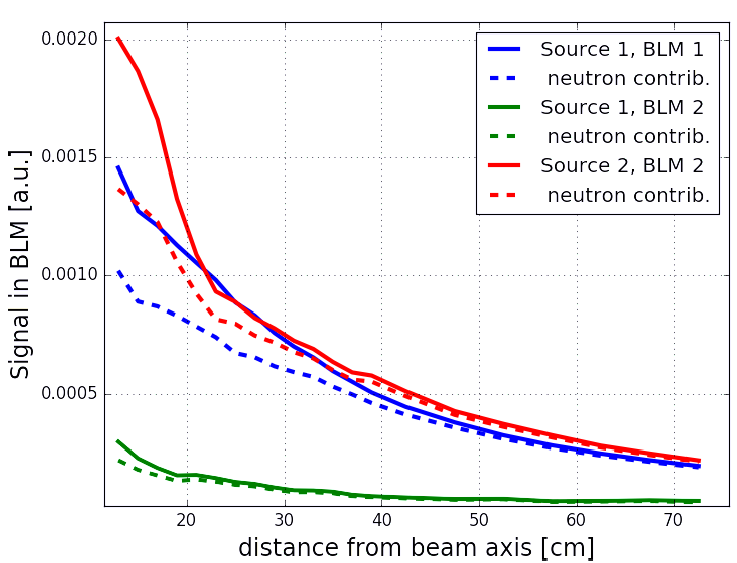 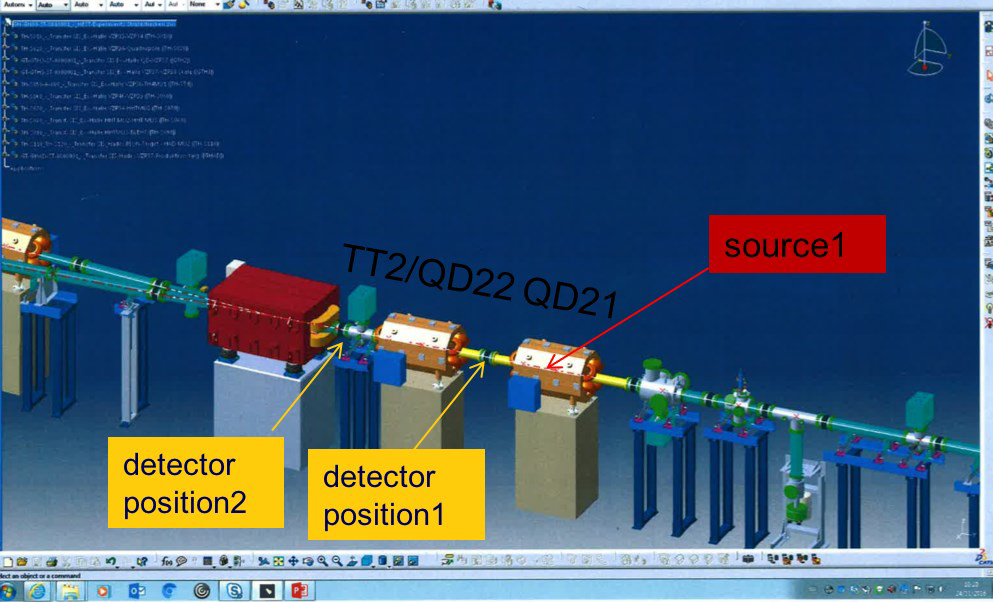 the estimated BLM signal as a function of distance from the beam axis for two BLM
positions and two loss scenarios. The signal from loss in the first quadrupole, seen by second detector, is significantly lower than the signal from loss in the second quadrupole
BLM Study
Study has been started in order to obtain quantitative description of beam loss
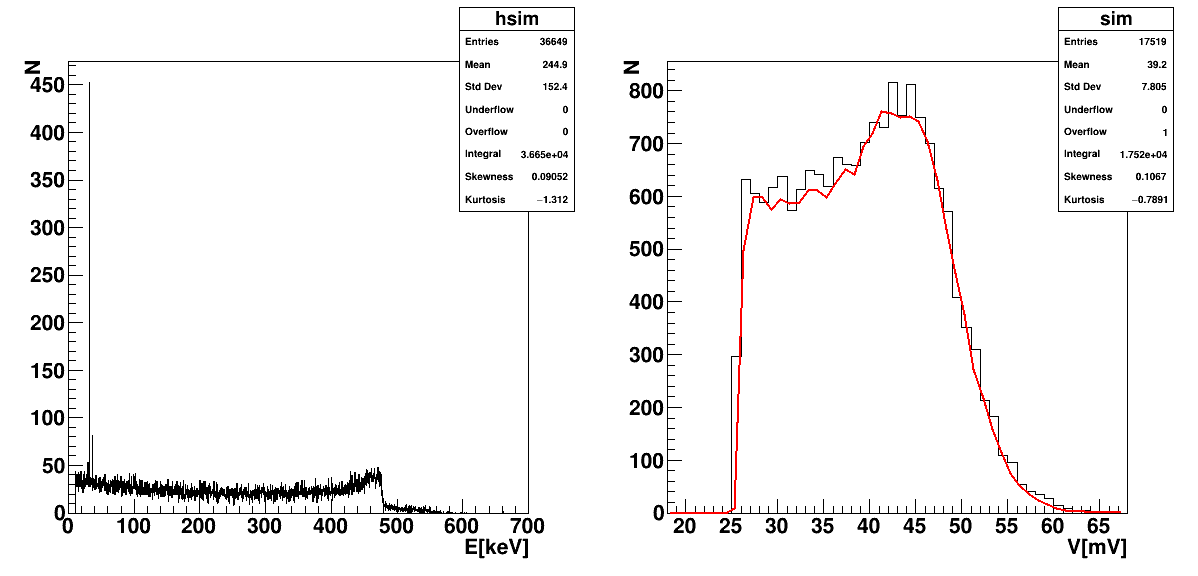 Cs-137
typical simulation scenario: setup with two quadrupoles within NE5 area

one loss location: SEM Foils 

particle fluencies have been scored in tree positions
source
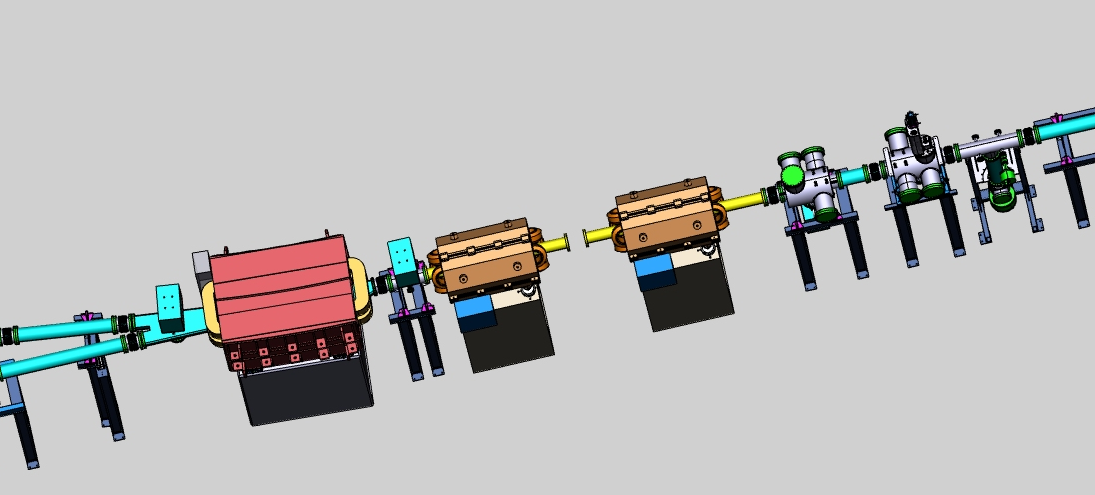 detector positions
Halo Monitors
vertical and horizontal halo monitors 

each of them is made of 2 scintillators which can be gradually moved into the beam using stepping motors 

allow to monitor halo of slow extracted beams
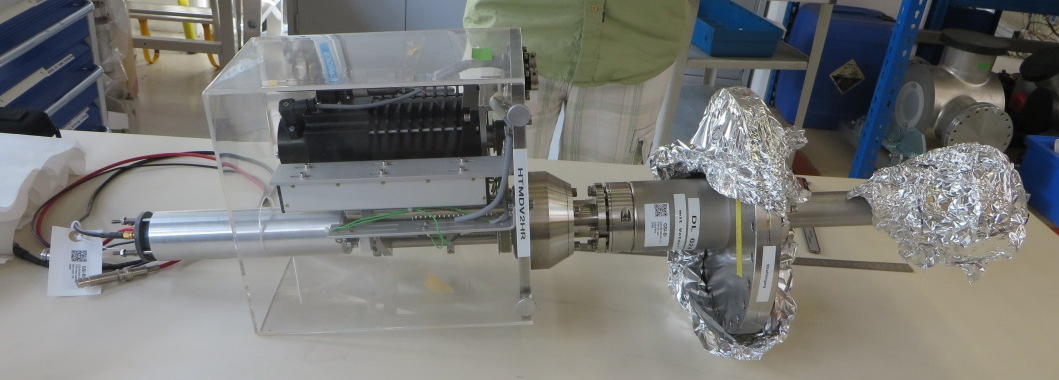 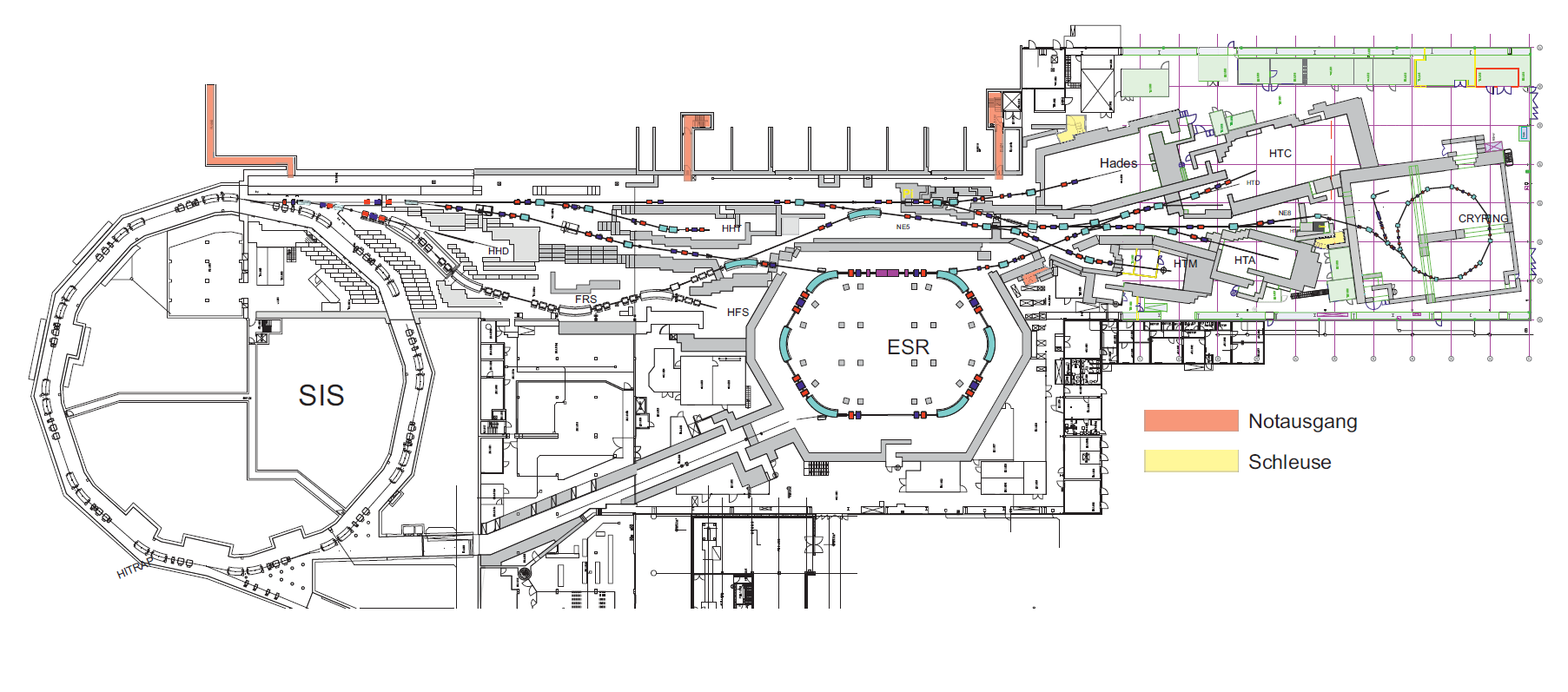 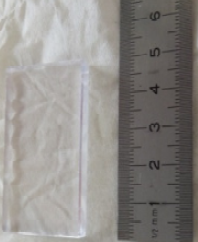 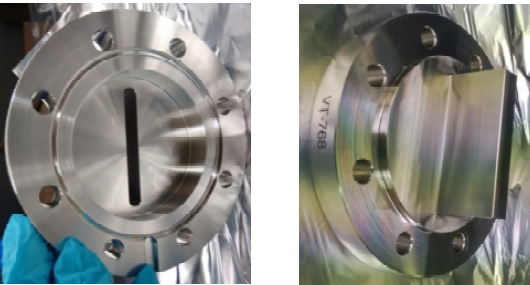 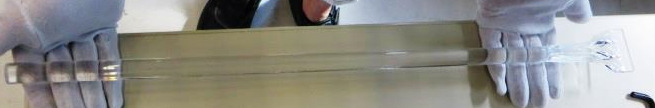 Halo Monitors
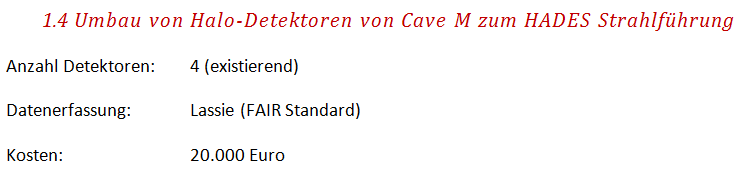 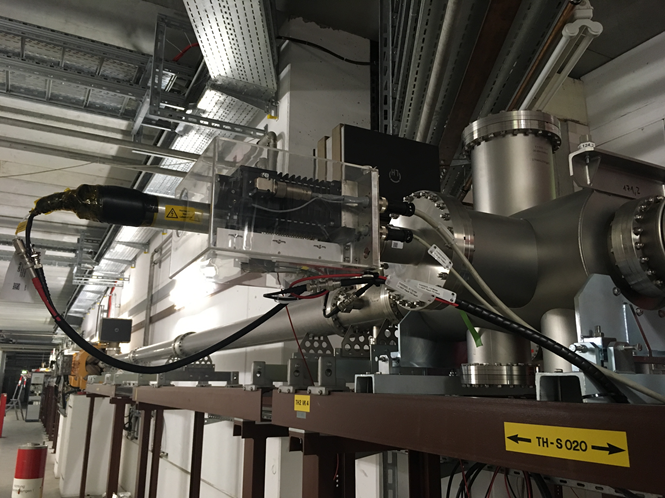 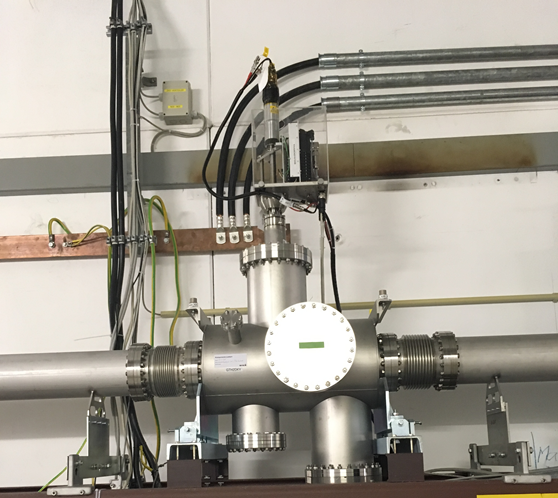 TH2DKZ Horizontal
TH2DKY Vertikal
Singh Method
experimentally demonstrates that by introduction of further kHz-modulation on quadrupole currents with a specific amplitude and frequency, the inherent power supply fluctuations are mitigated leading to a smoothening of the beam temporal structure
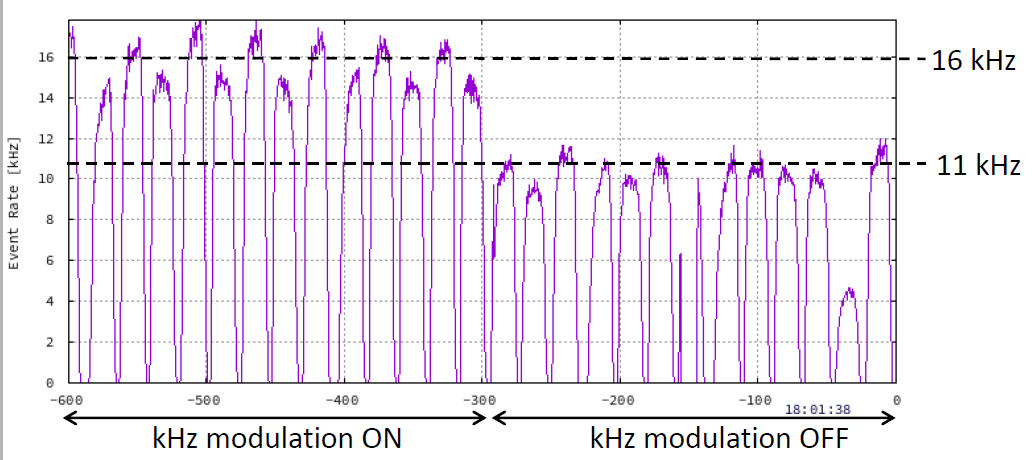 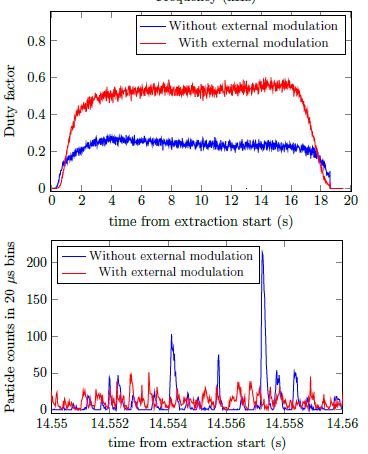 Rahul`s talk in six weeks
“Transit time dependent tune modulation”
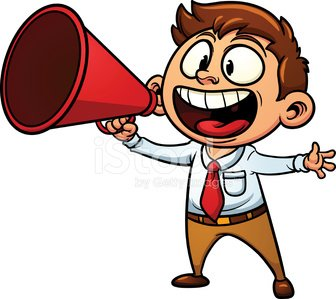 R. Singh et al. „Smoothing of the slowly extracted coasting beam from a synchrotron“ 
submitted on 19th of April 2019                https://arxiv.org/abs/1904.09195
Summary
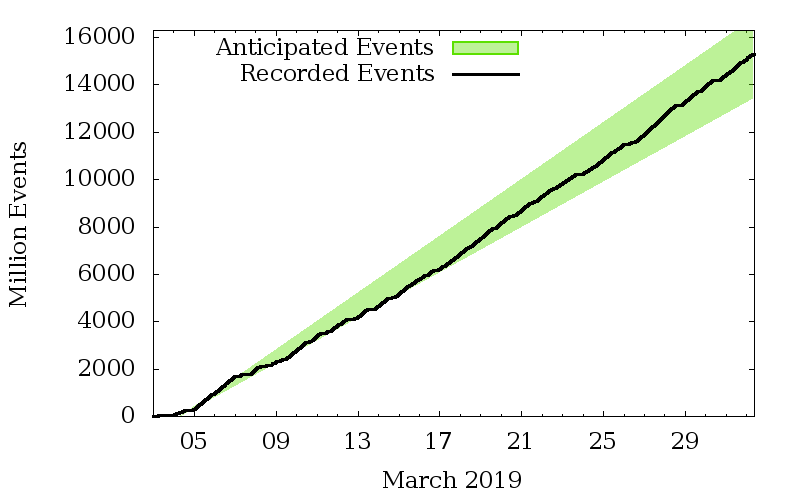 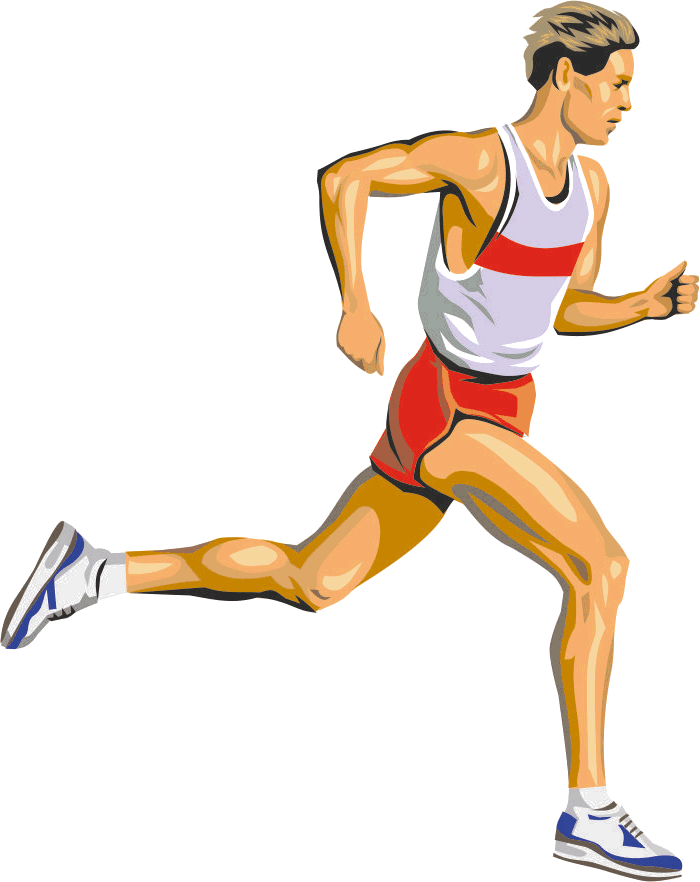 https://web-docs.gsi.de/~webhades/onlineMon/mar19/hades-online.html
Thank You!M. Sapinski, P. Boutachkov, H. Bräuning, S. Damjanovic, C. Dorn, H. Graf, T. Hoffman, C. Andre, R. Singh, P. Forck, RoFi, H. Reeg, A. Petit, C. Schmidt, H. Rödl, K. Steiner, M. Schwickert, S. Sorge, P. Schütt, S. Reimann, E. Nickchen, G. Zeitträger  our HADES colleguesand many, many  others ...